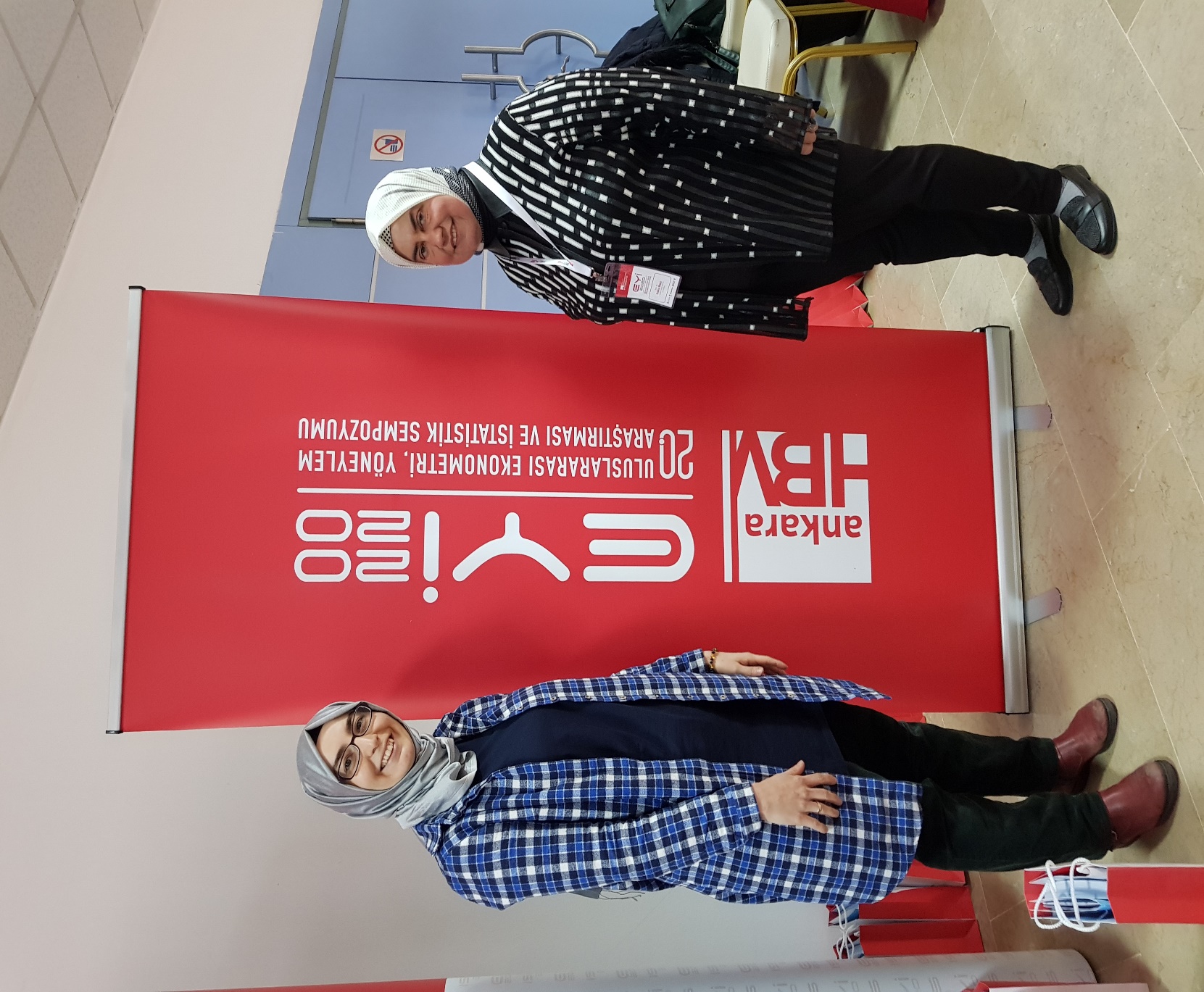 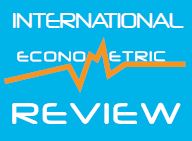 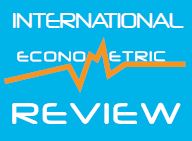 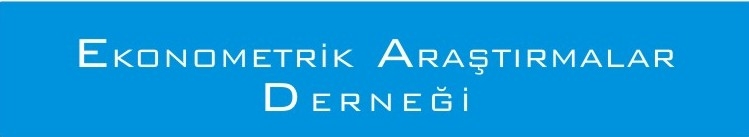 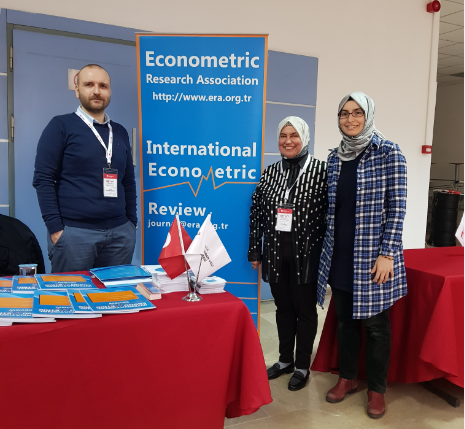 EYI 2020
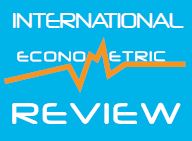 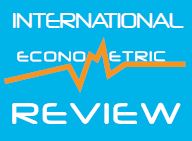 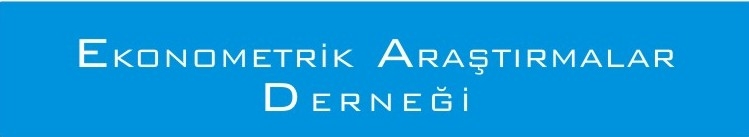 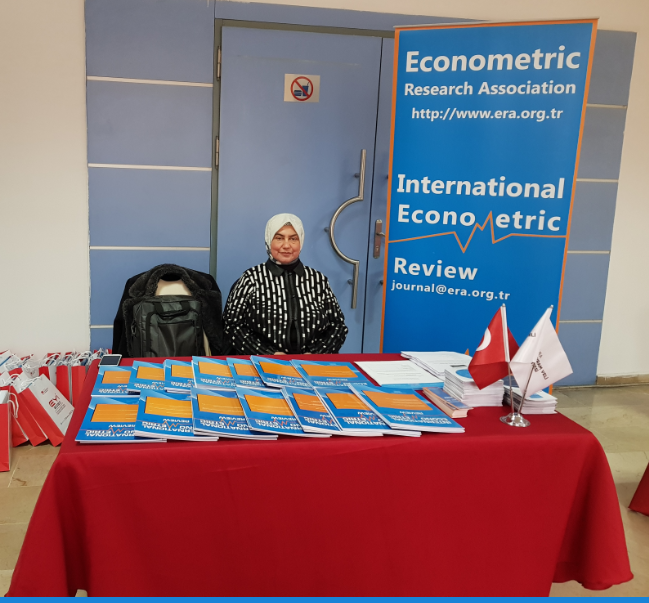 EYI 2020
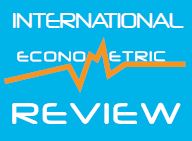 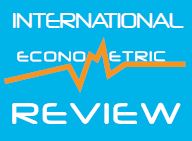 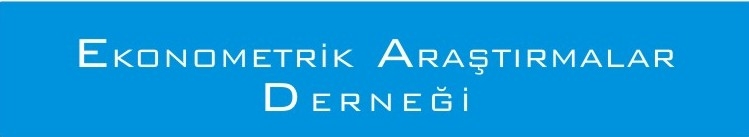 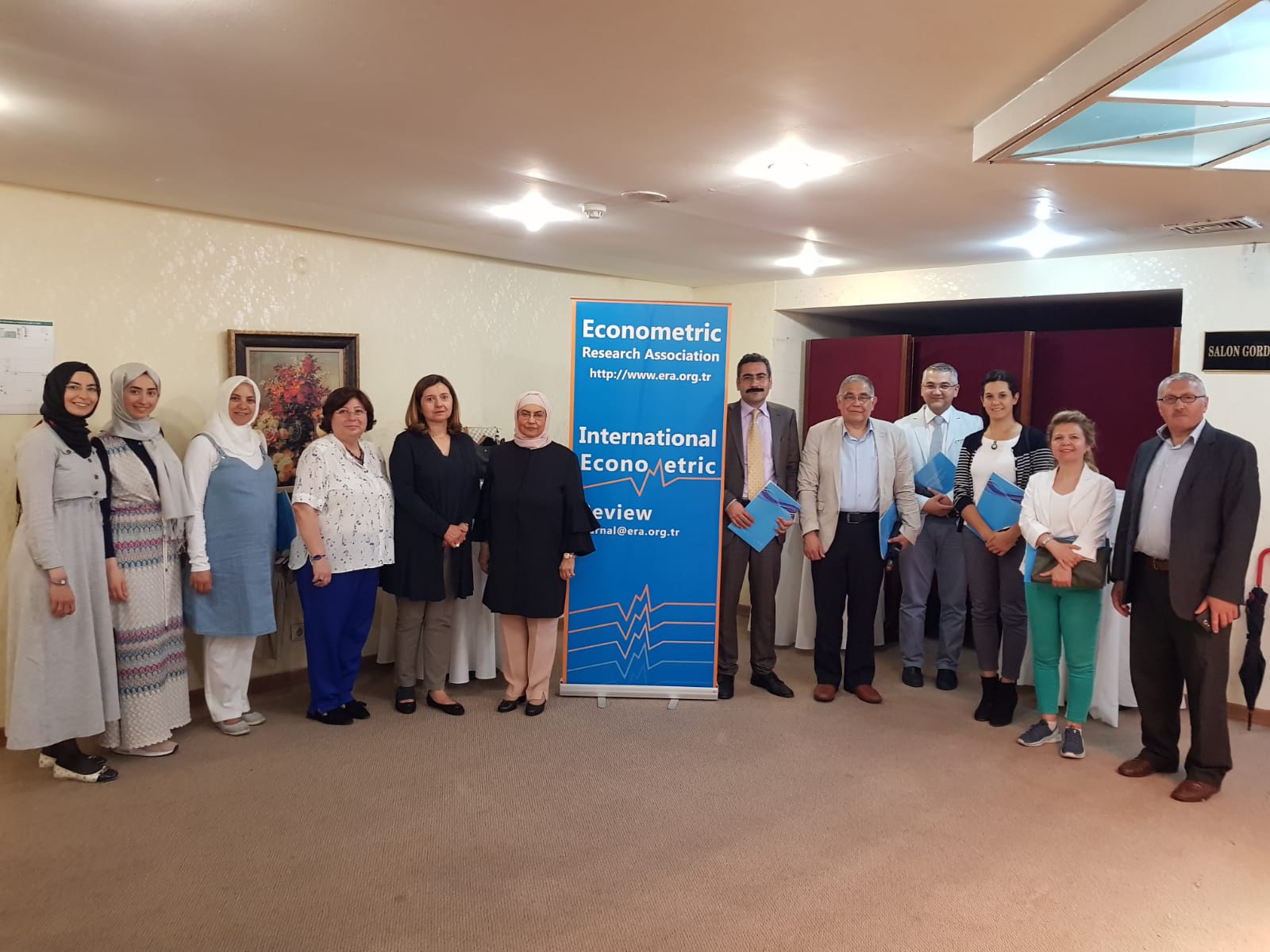 2019 EAD Buluşması
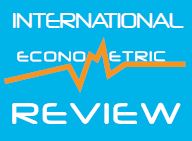 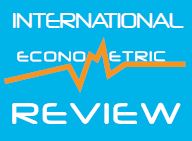 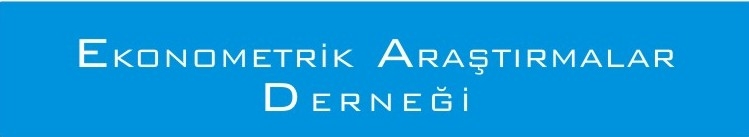 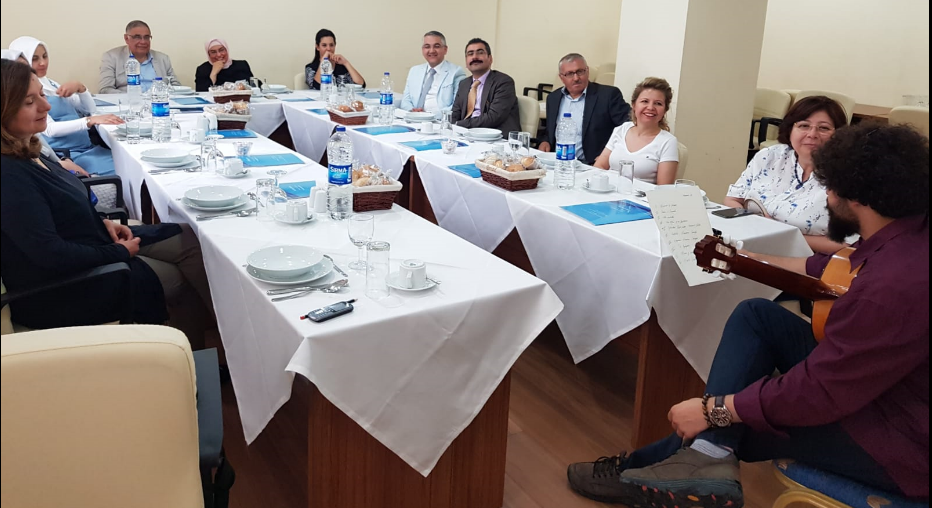 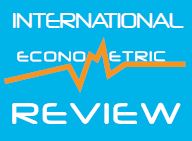 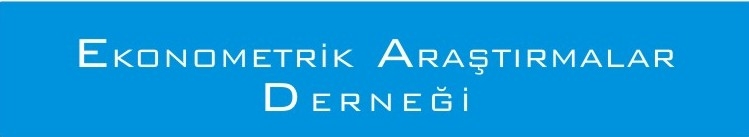 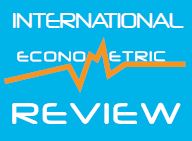 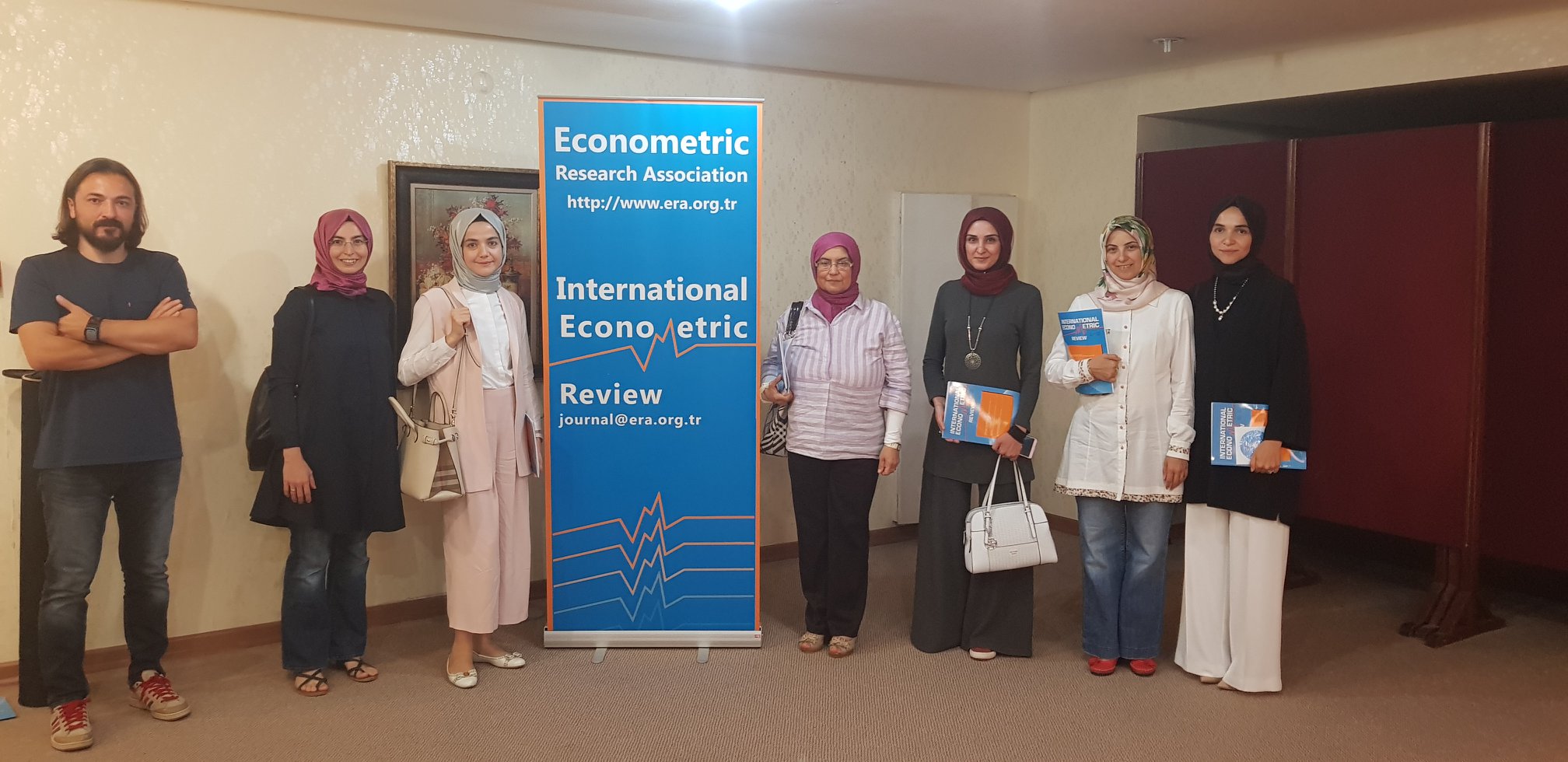 2018 EAD Buluşması
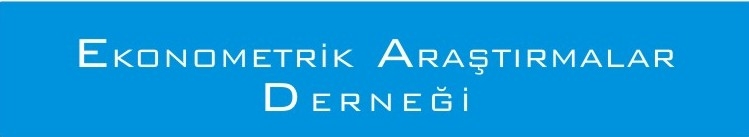 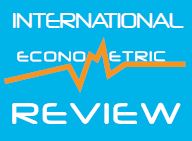 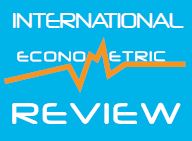 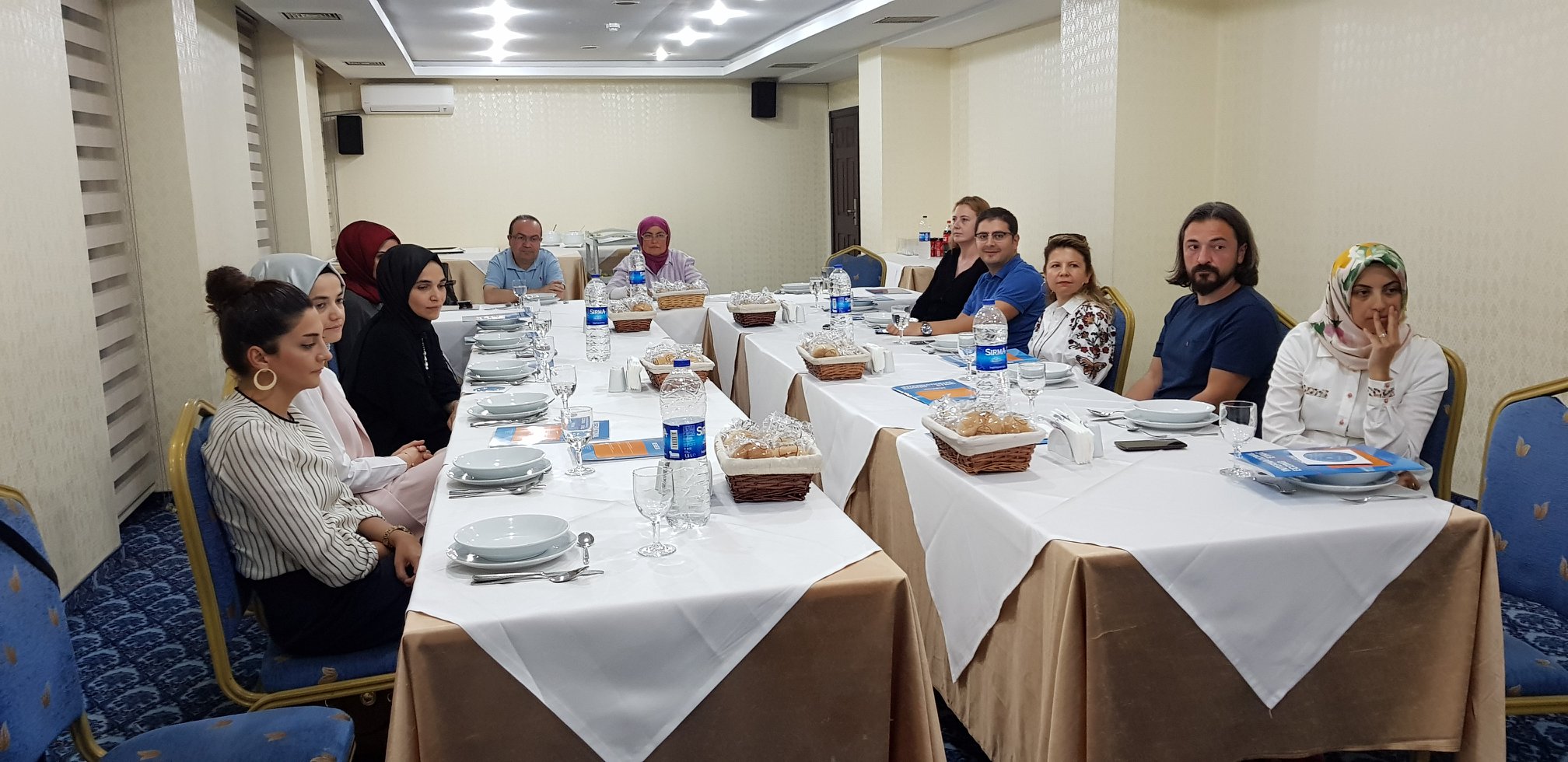 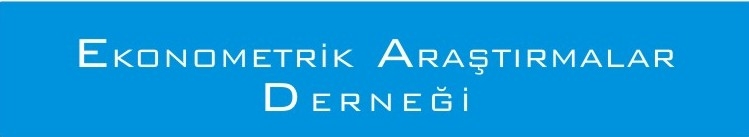 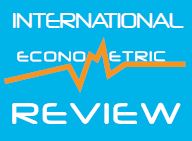 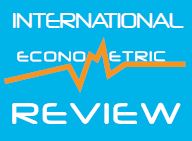 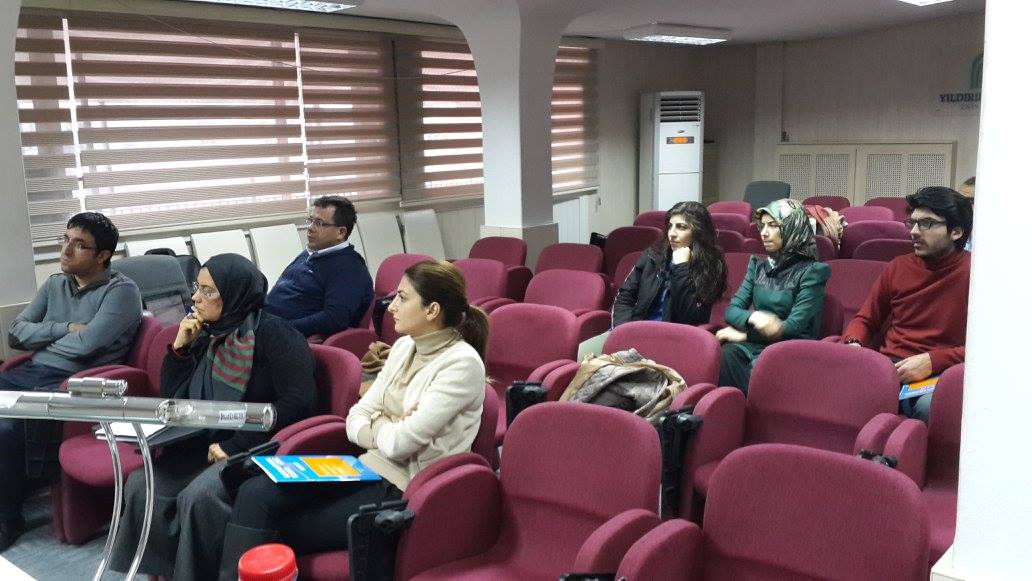 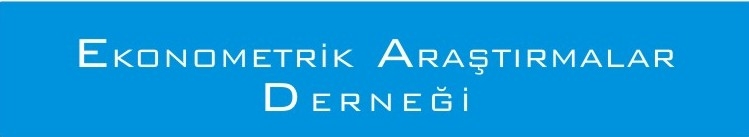 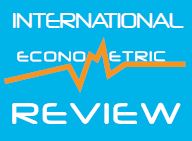 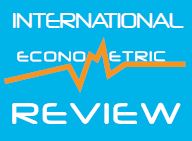 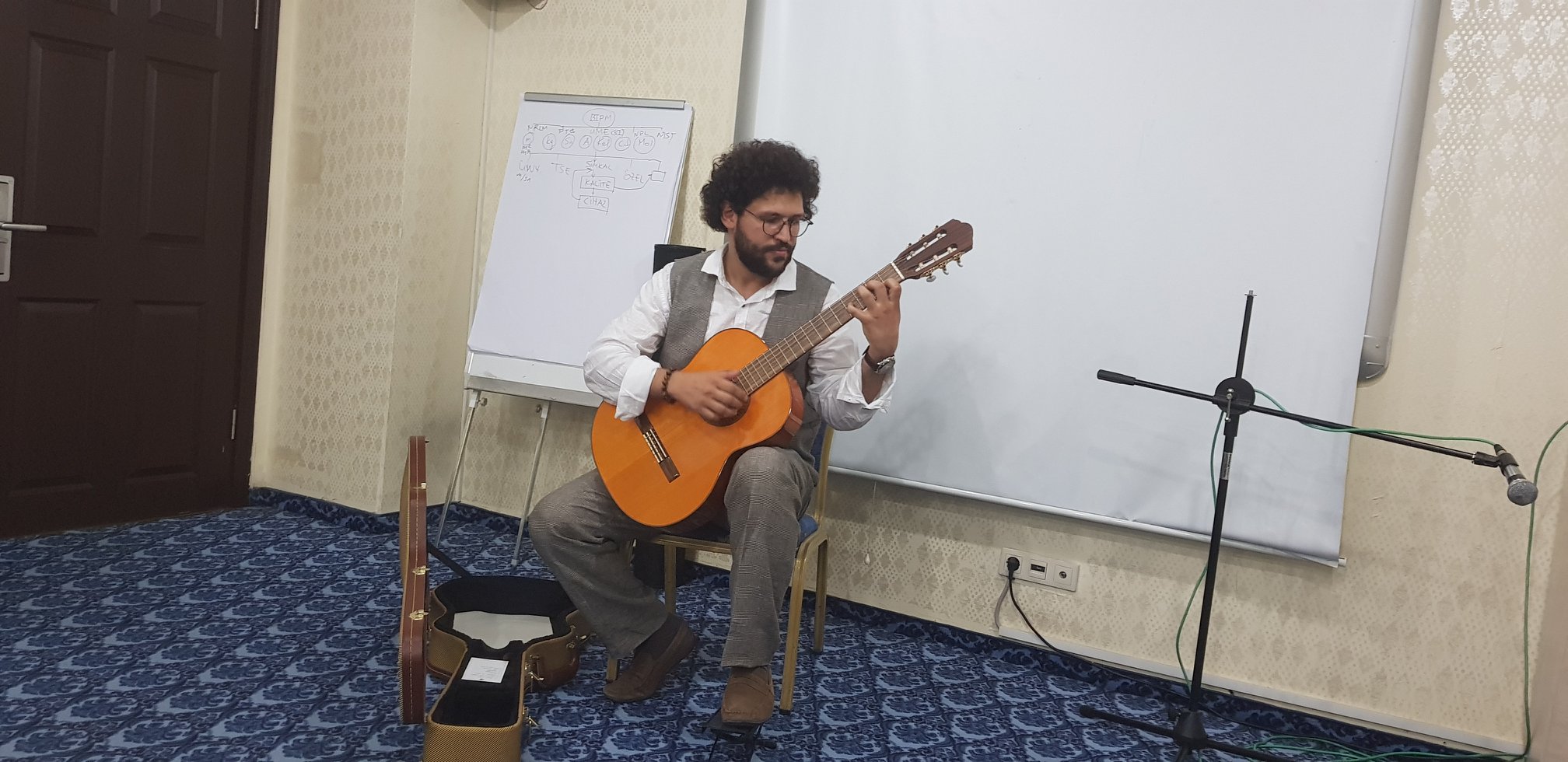 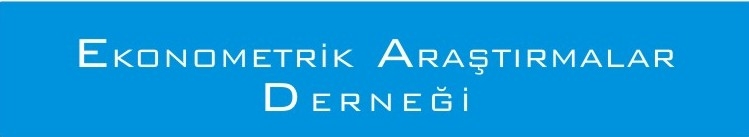 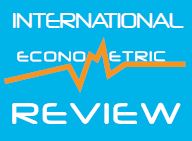 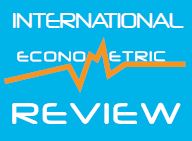 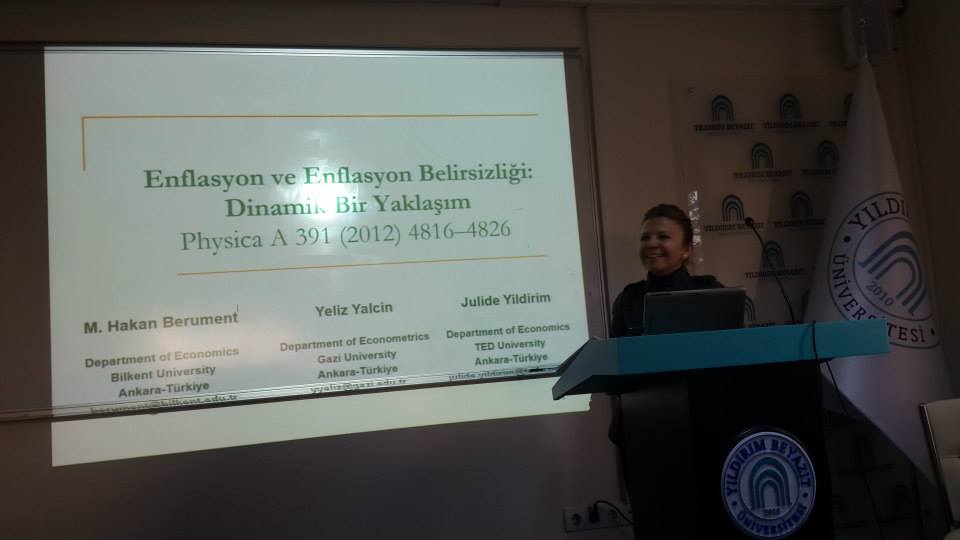 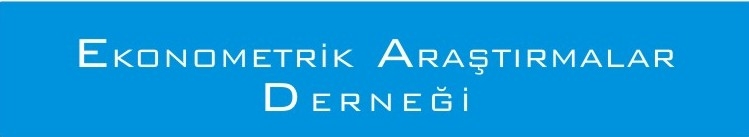 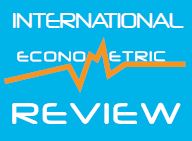 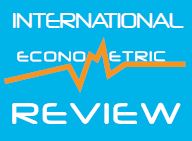 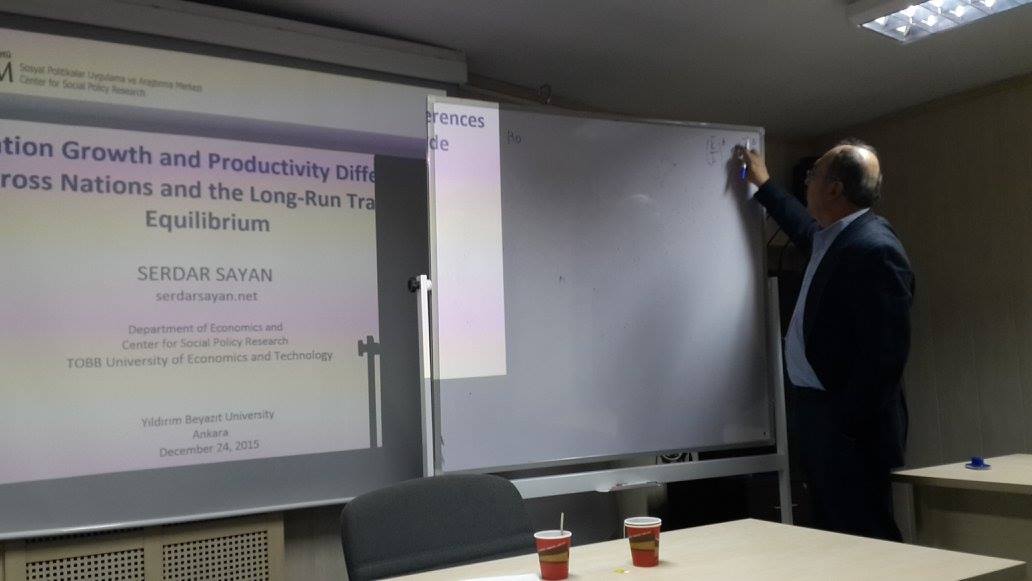 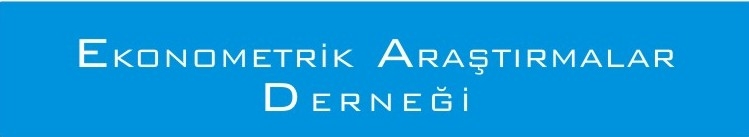 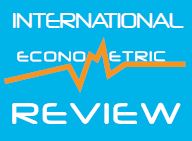 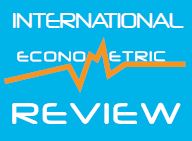 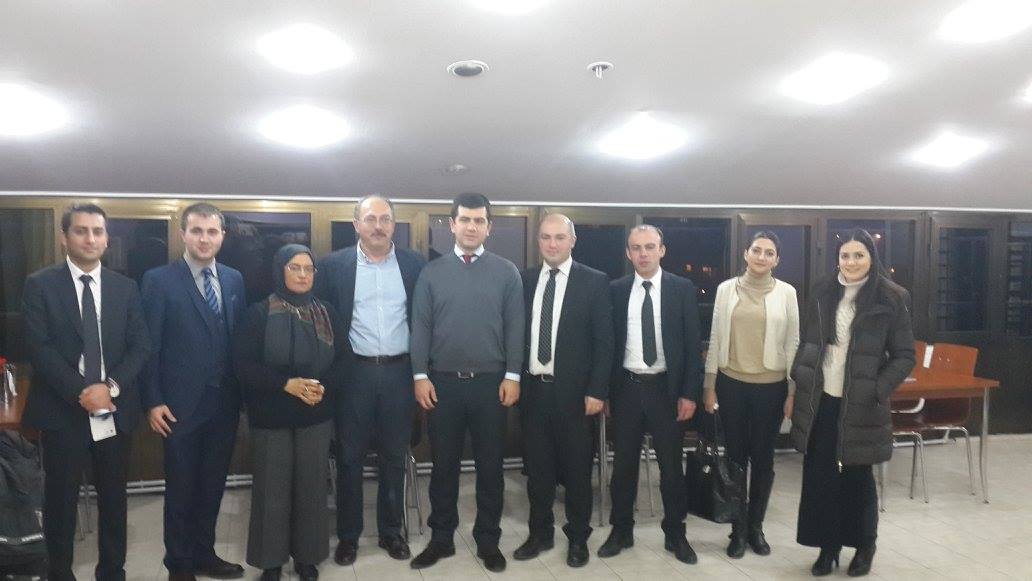 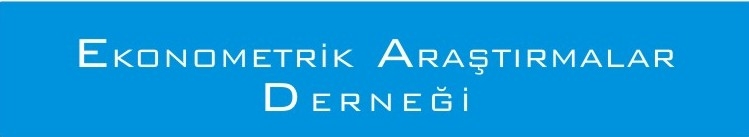 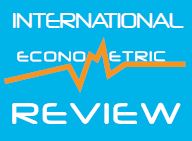 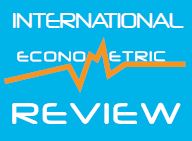 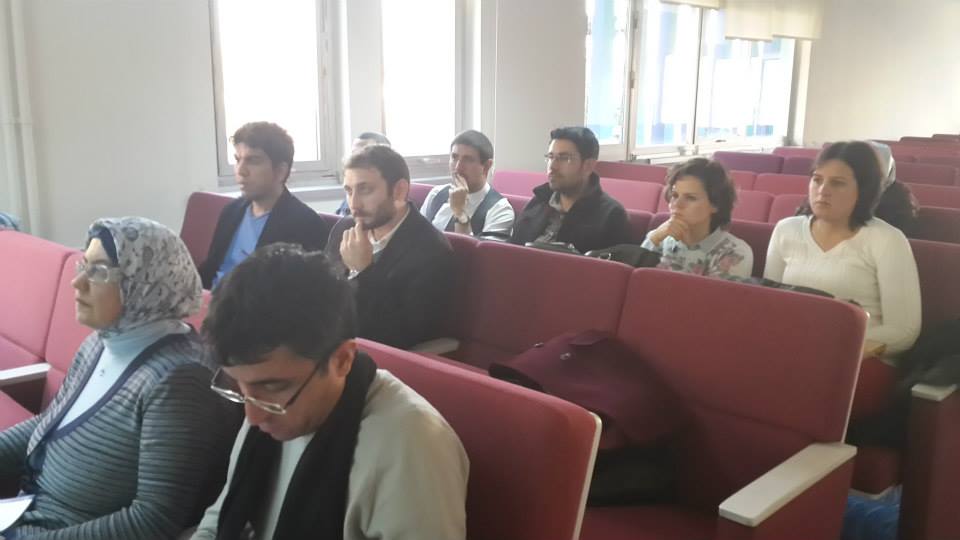 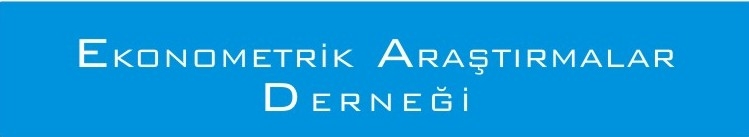 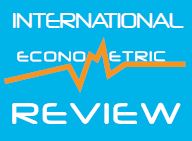 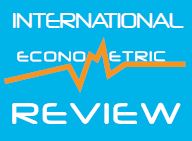 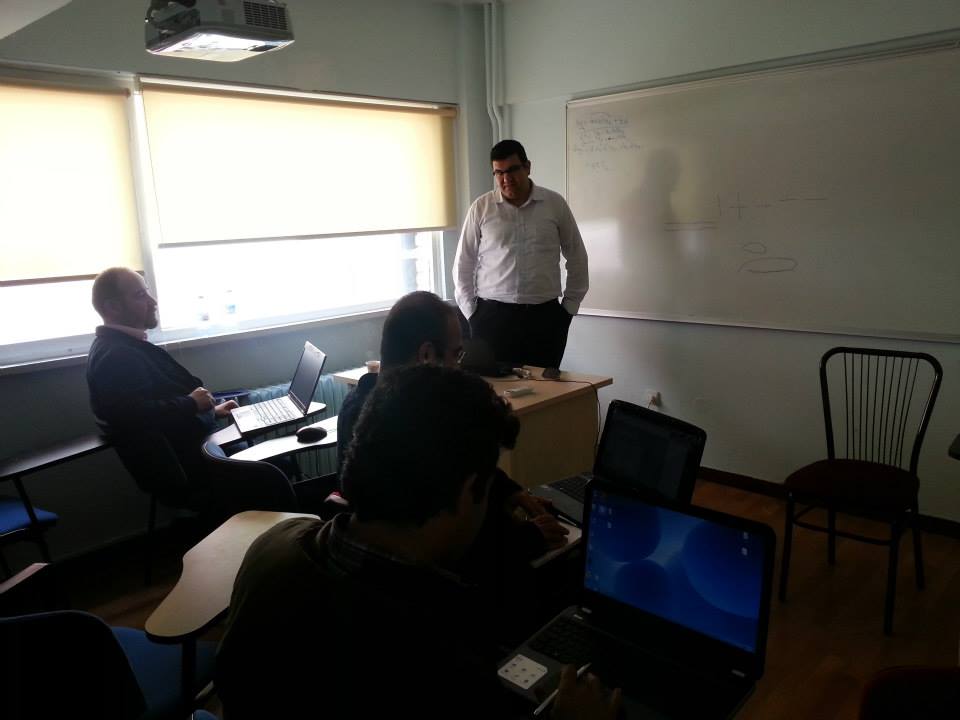 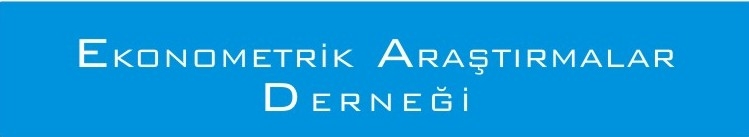 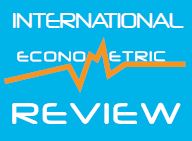 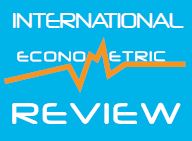 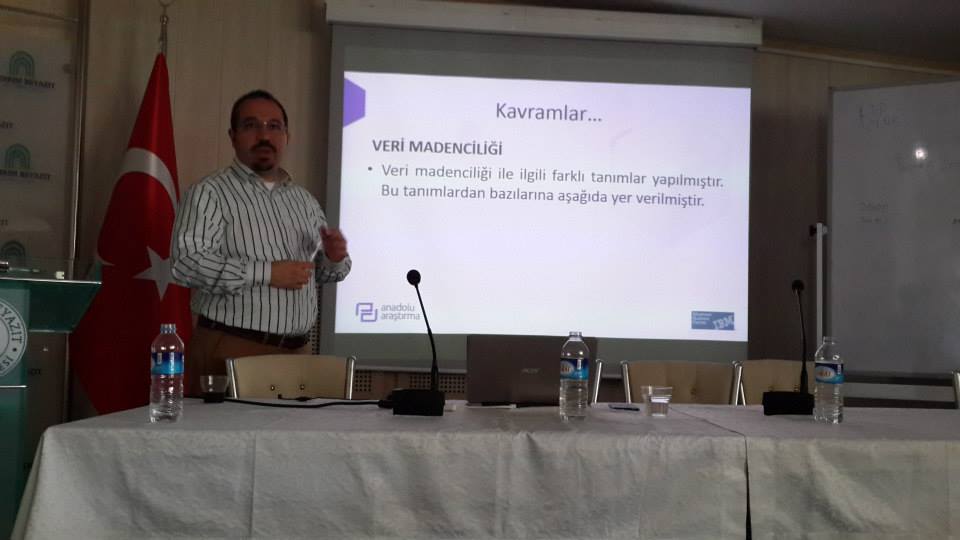 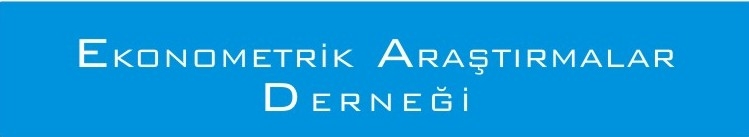 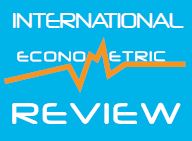 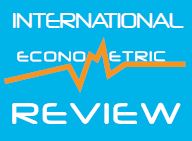 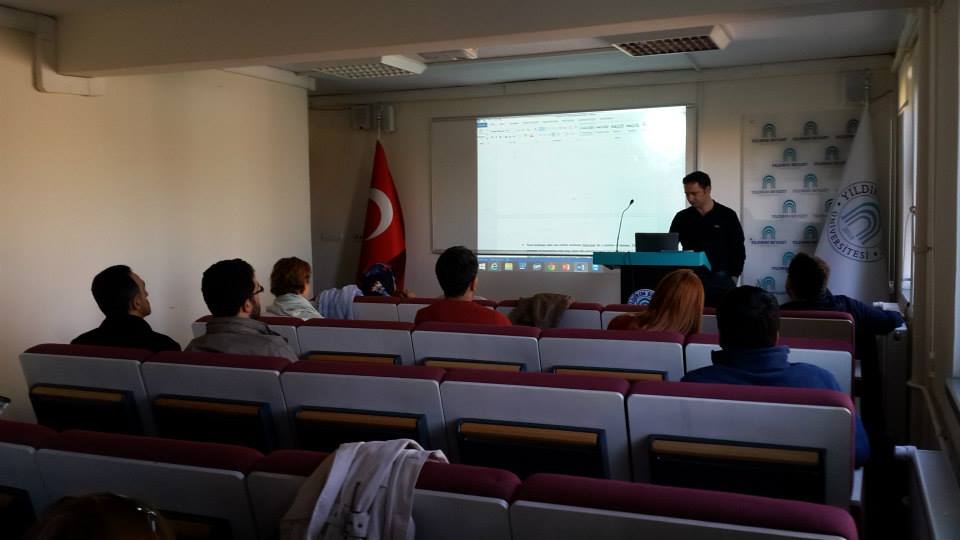 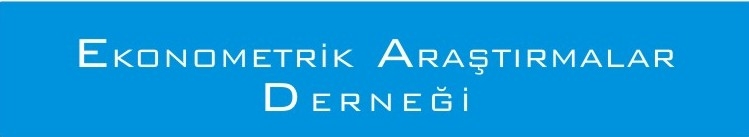 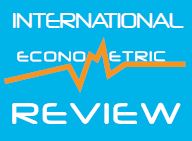 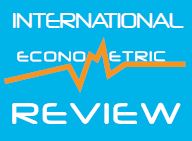 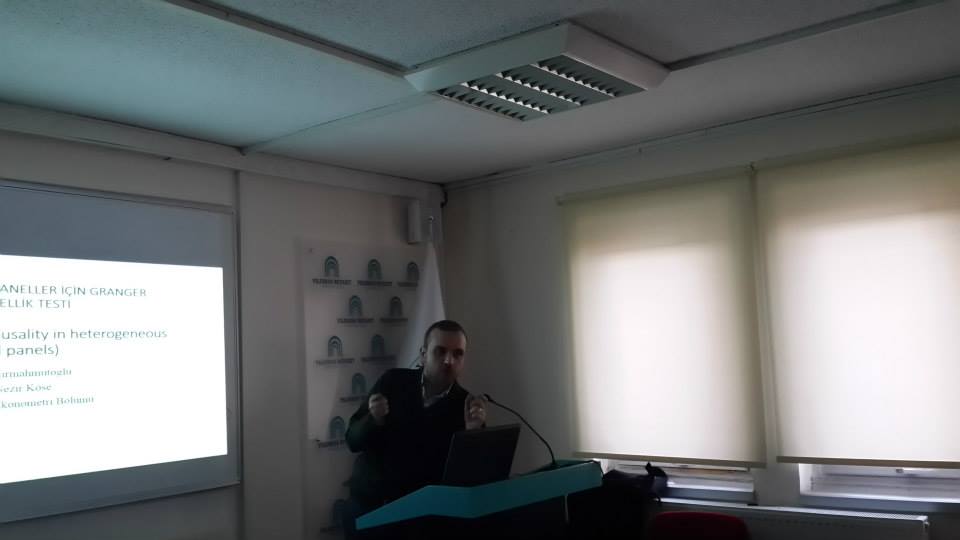 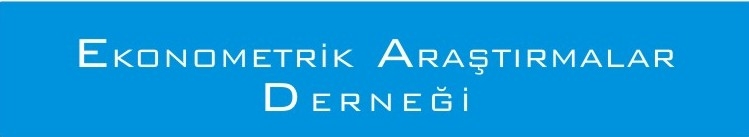 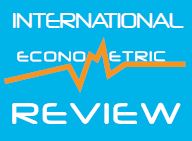 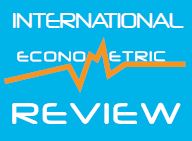 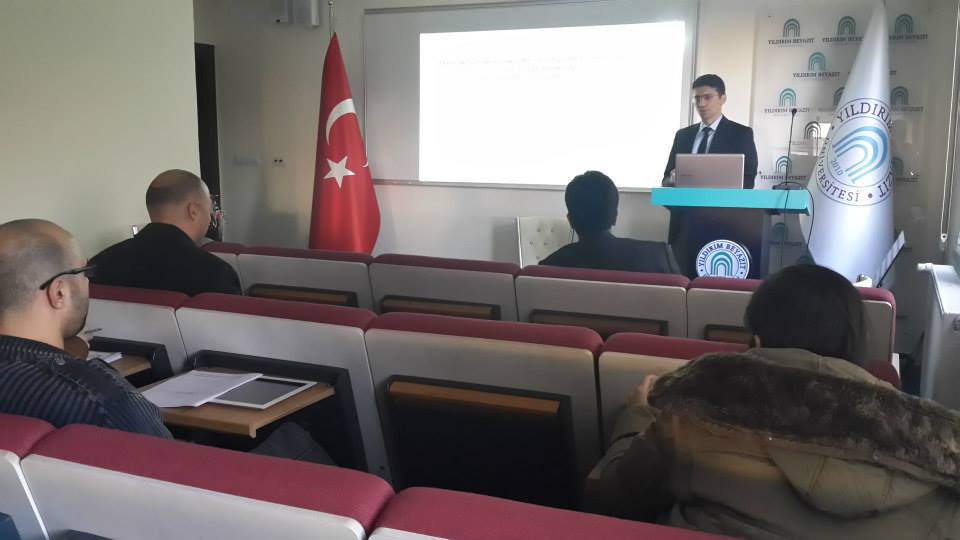 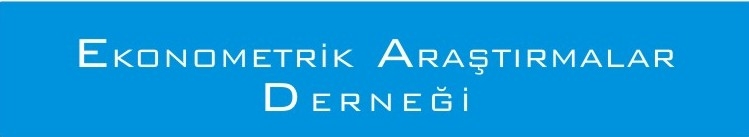 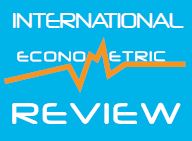 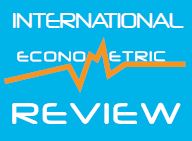 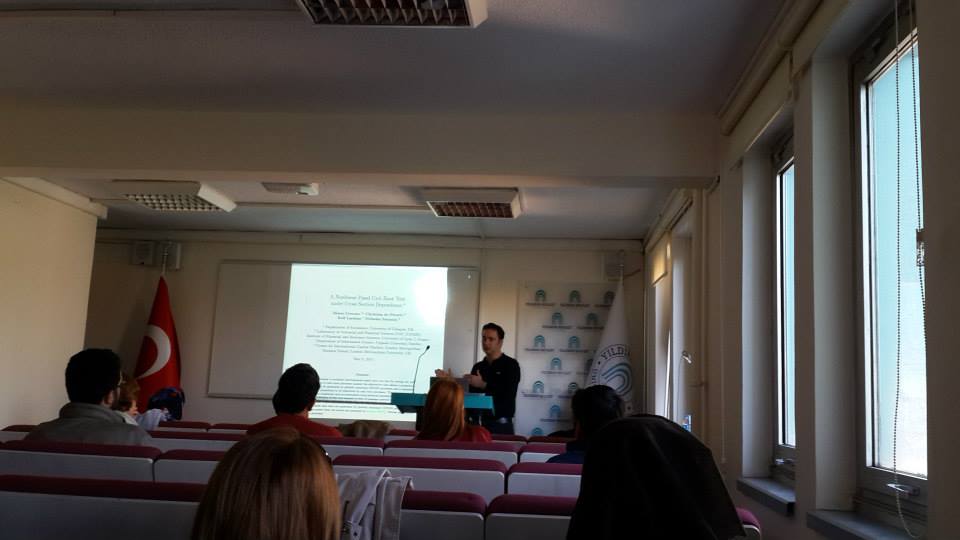 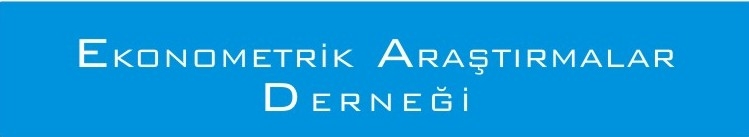 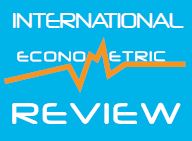 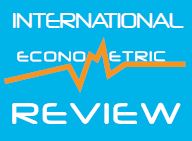 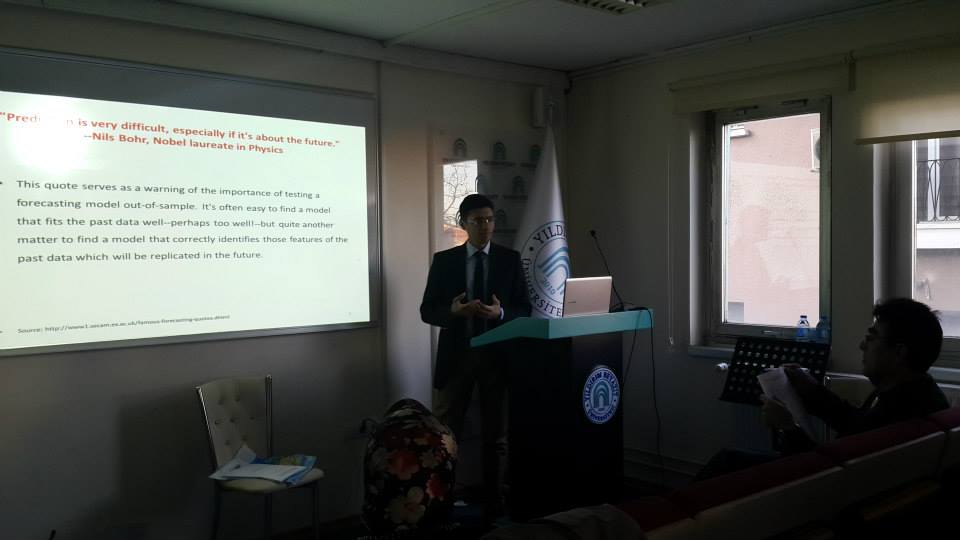 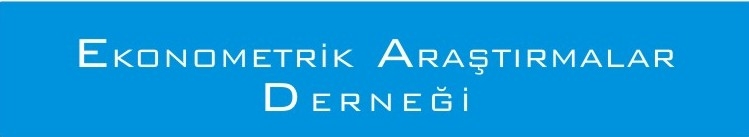 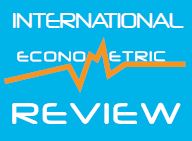 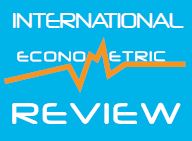 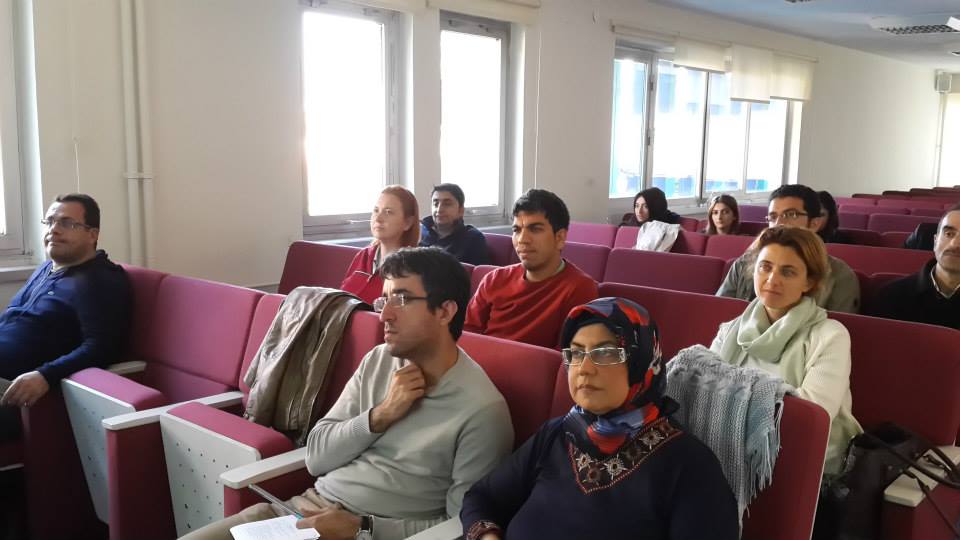 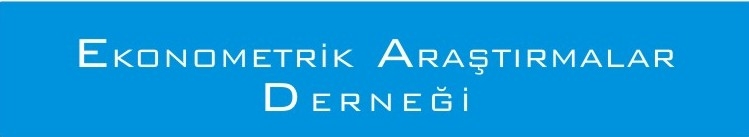 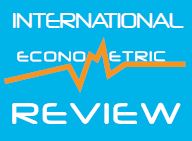 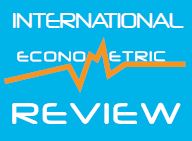 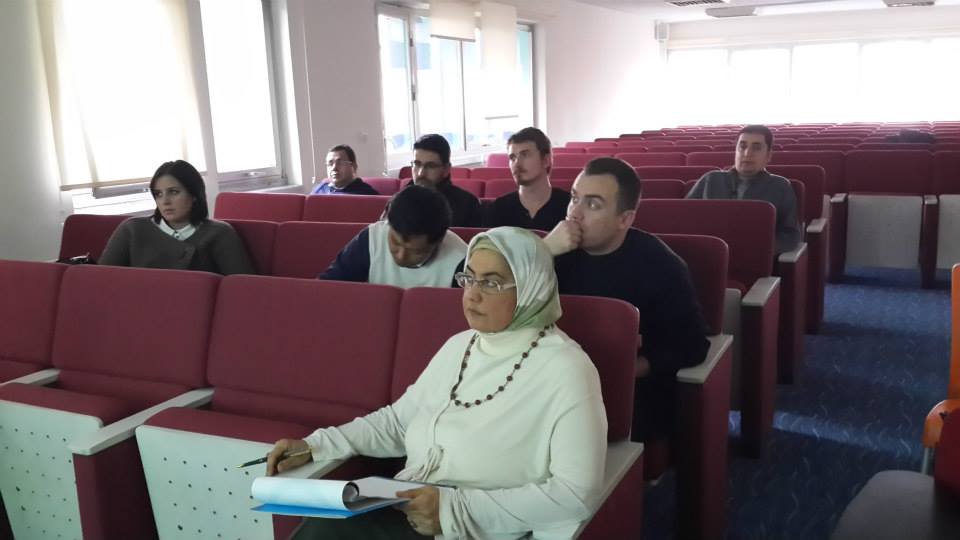 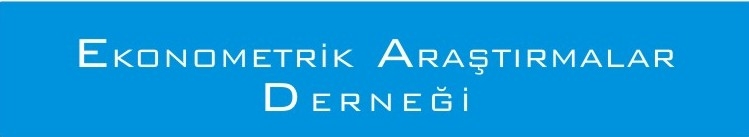 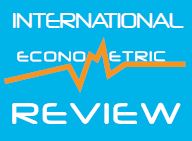 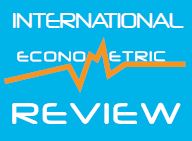 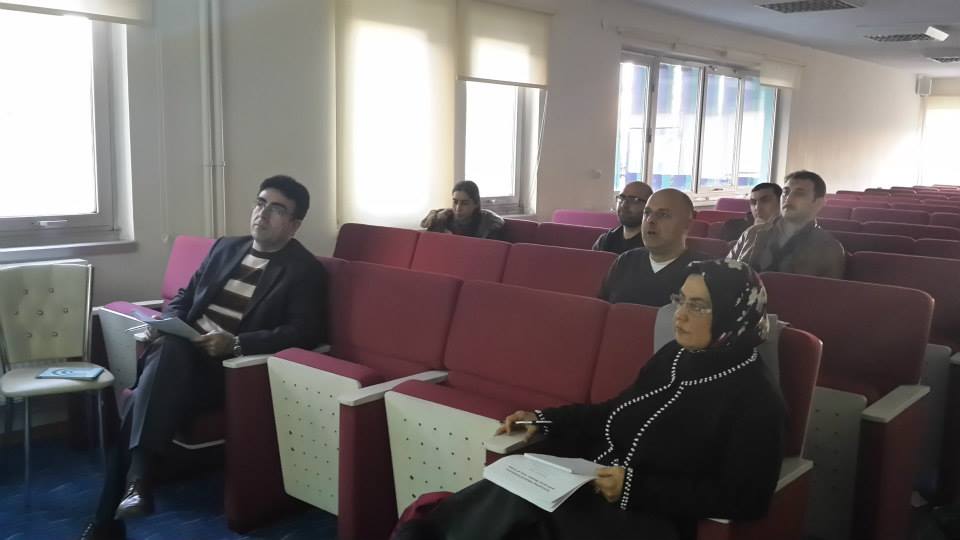 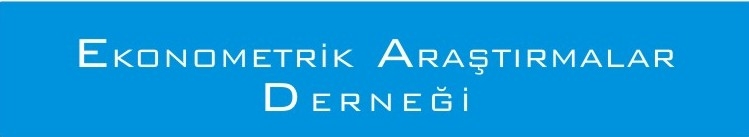 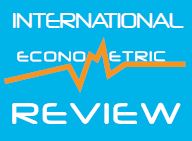 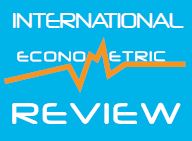 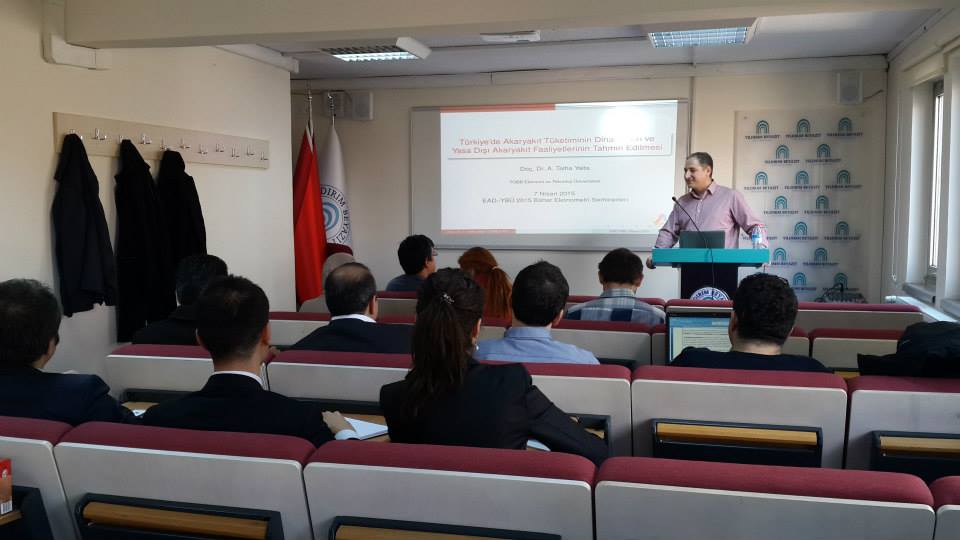 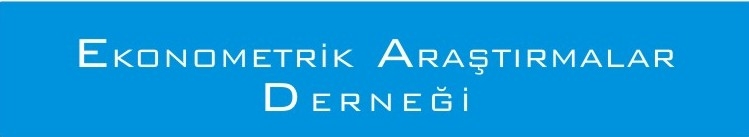 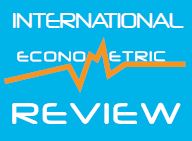 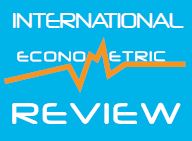 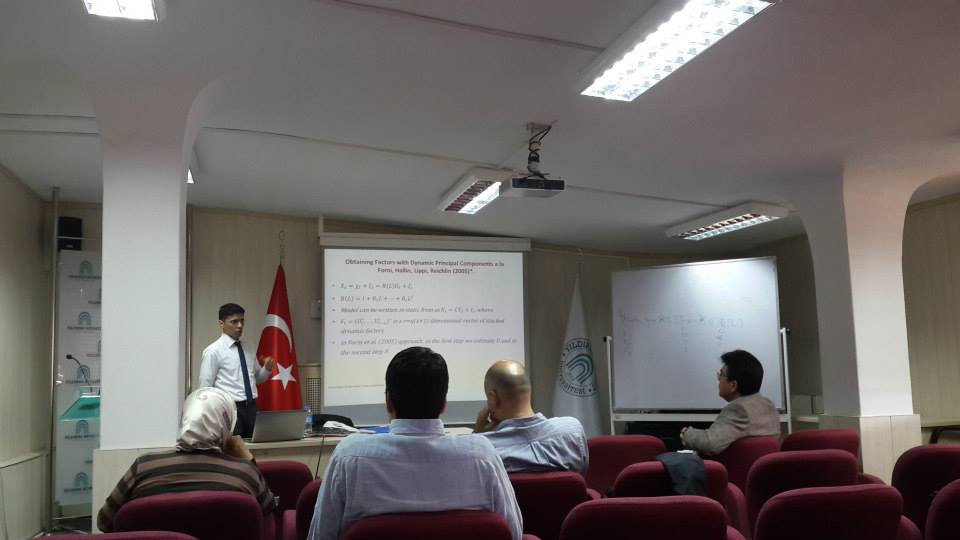 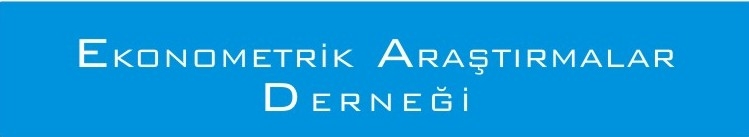 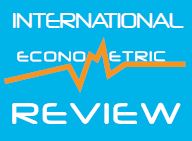 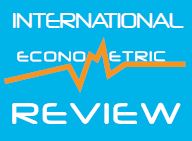 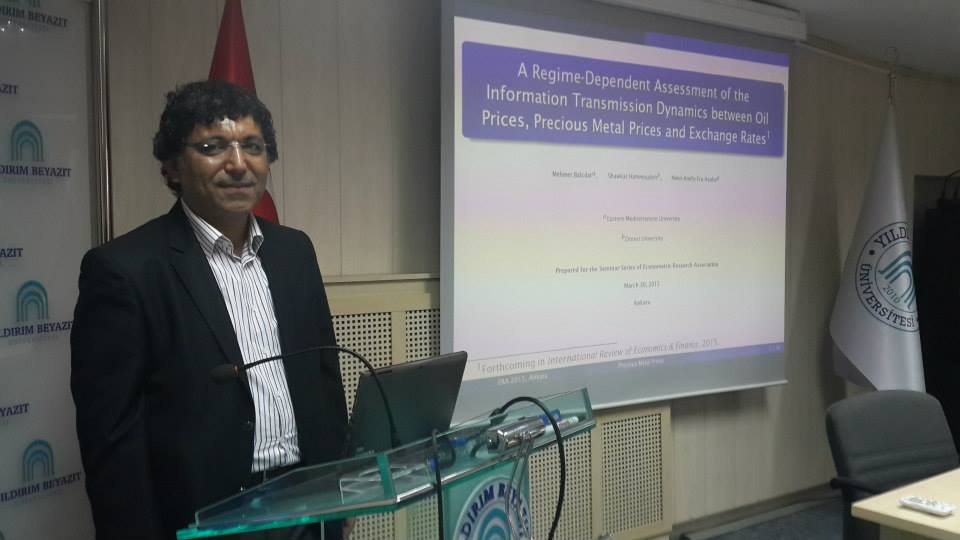 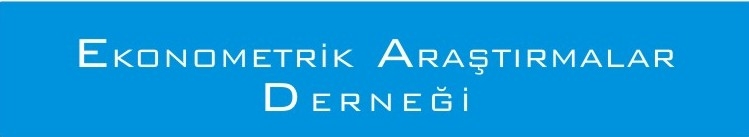 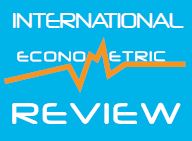 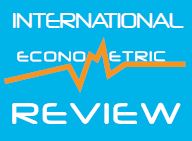 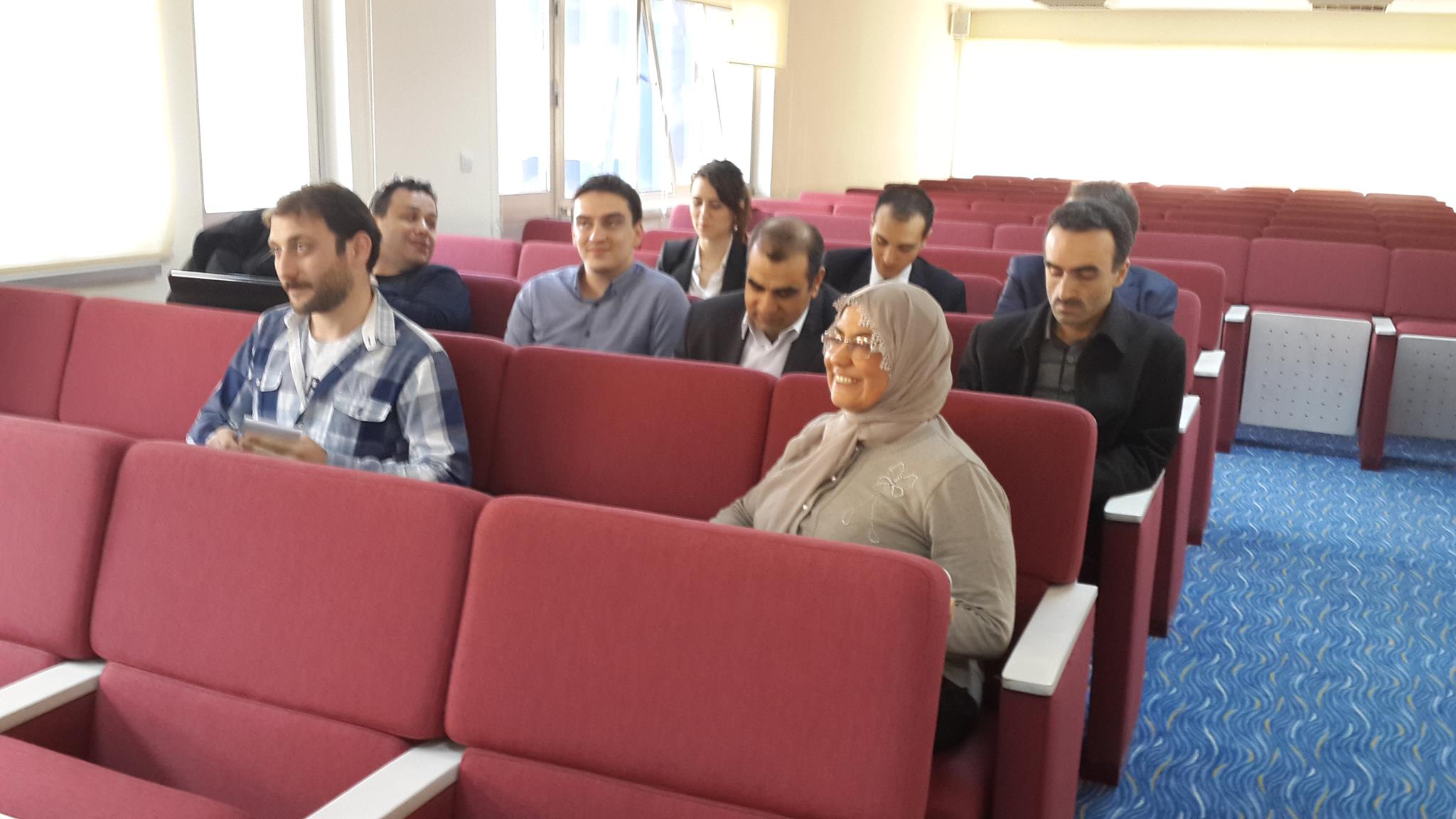 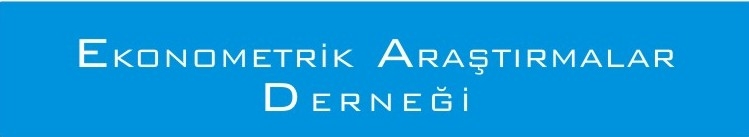 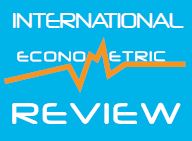 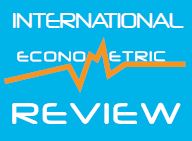 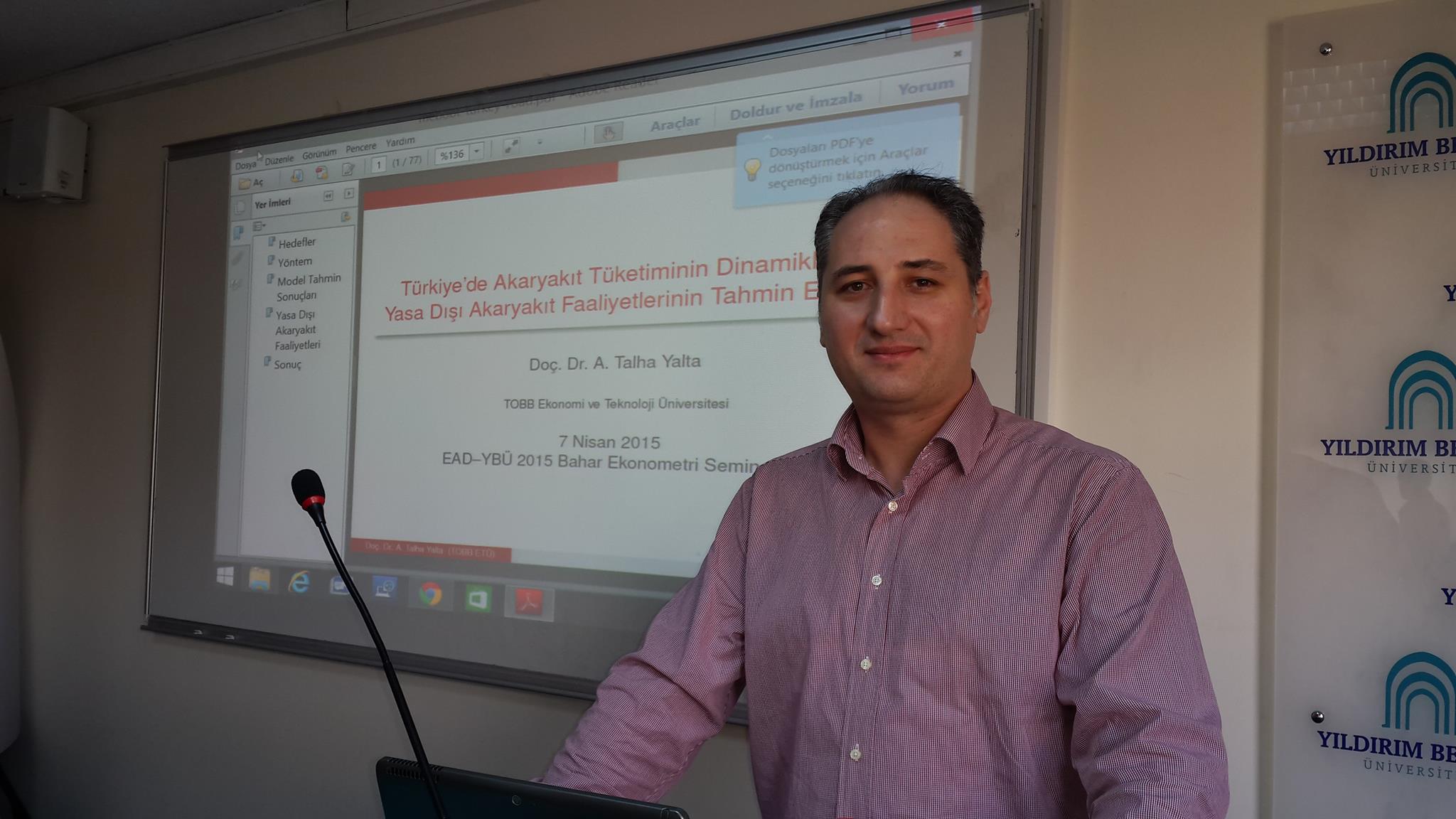 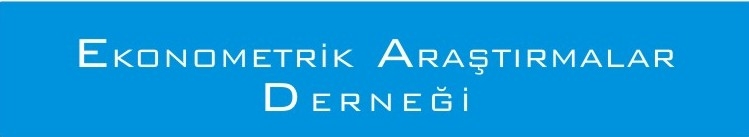 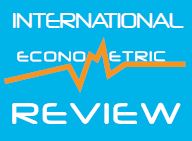 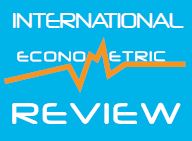 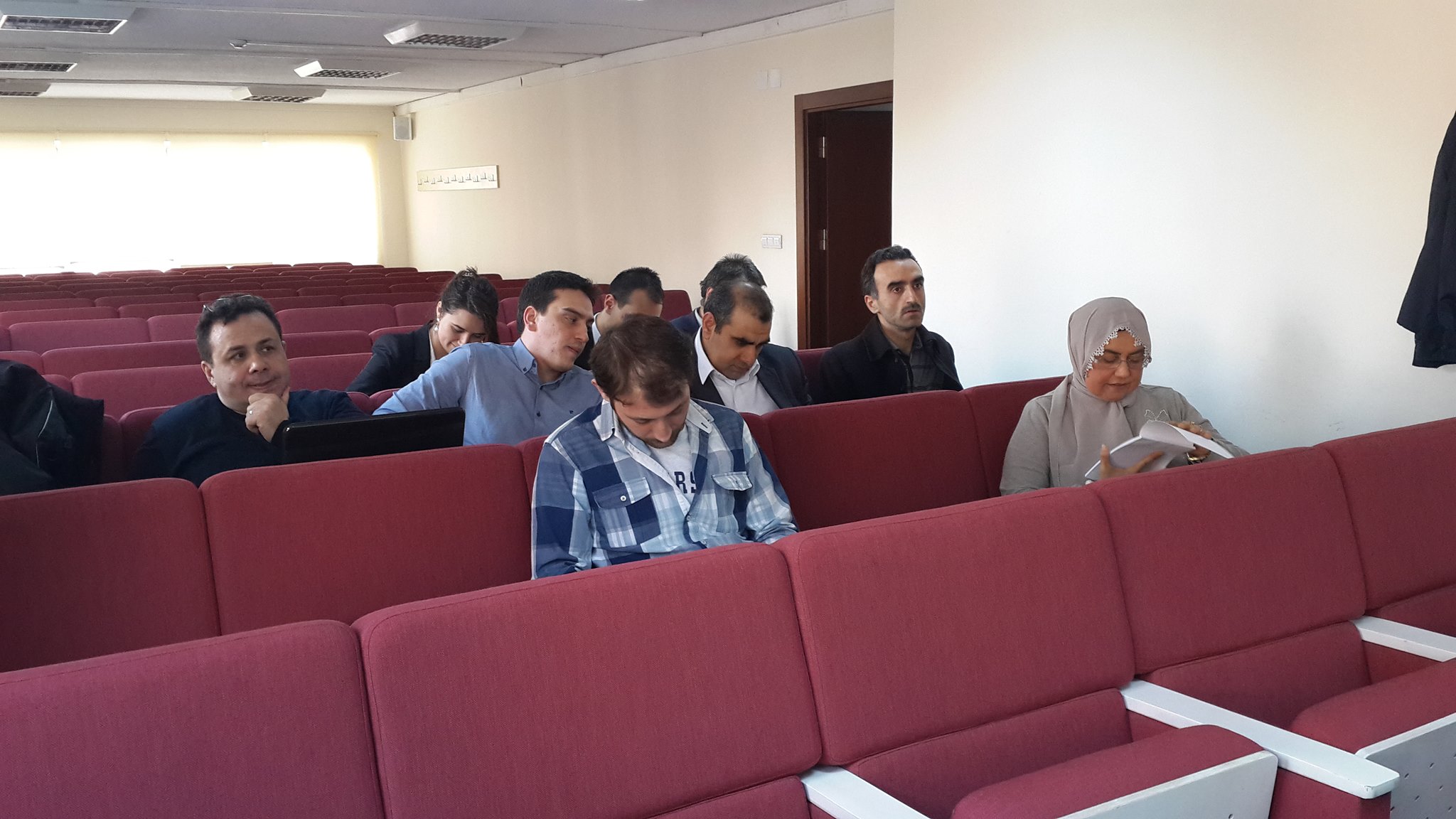 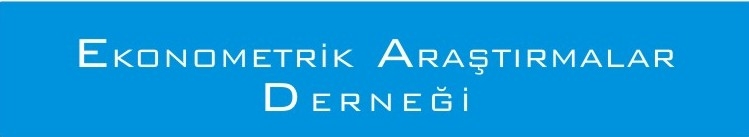 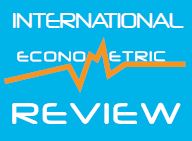 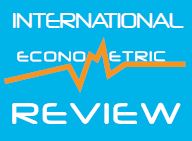 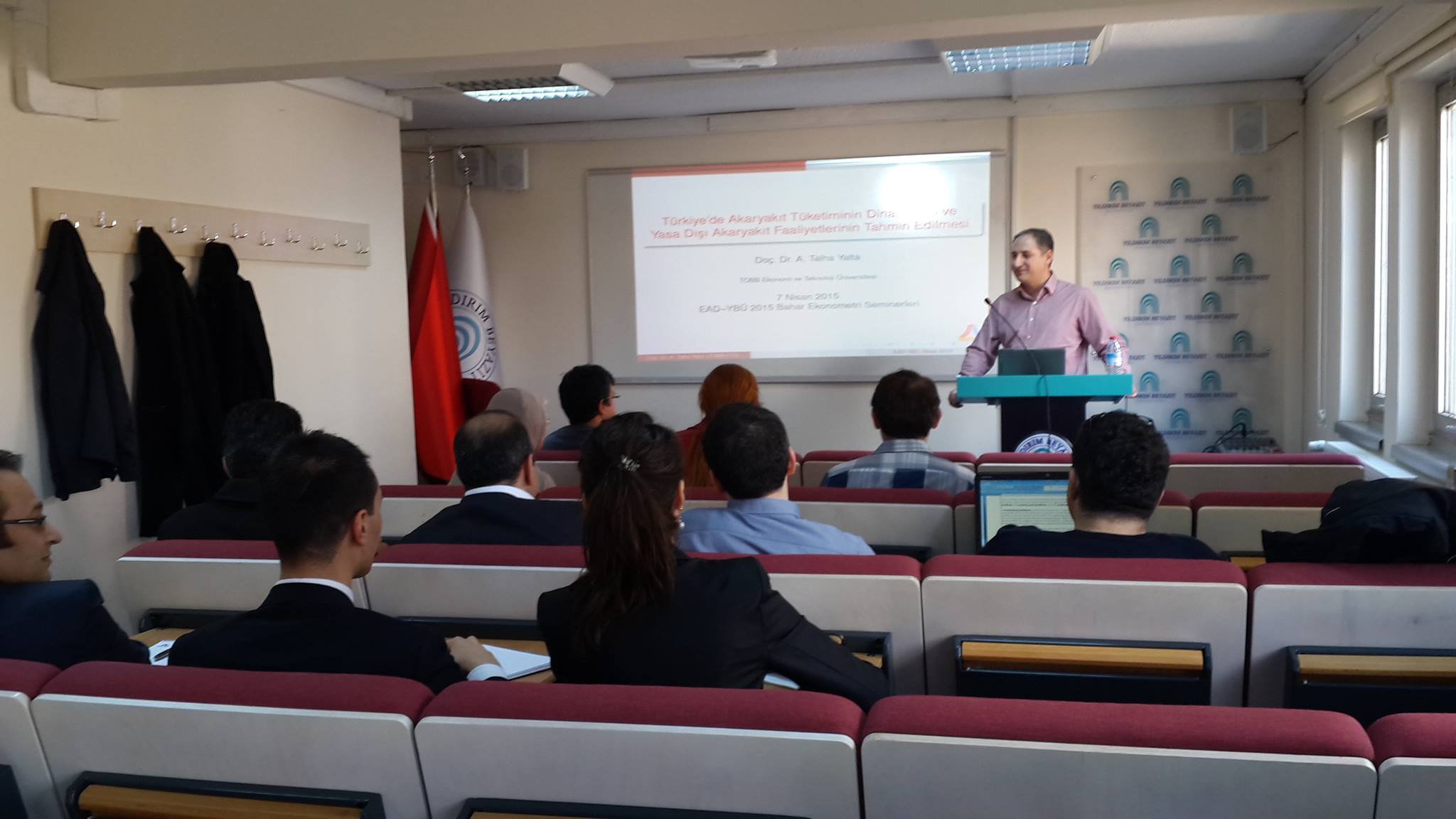 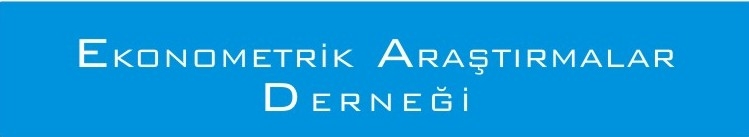 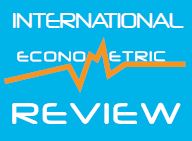 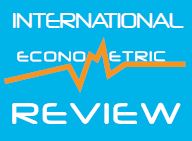 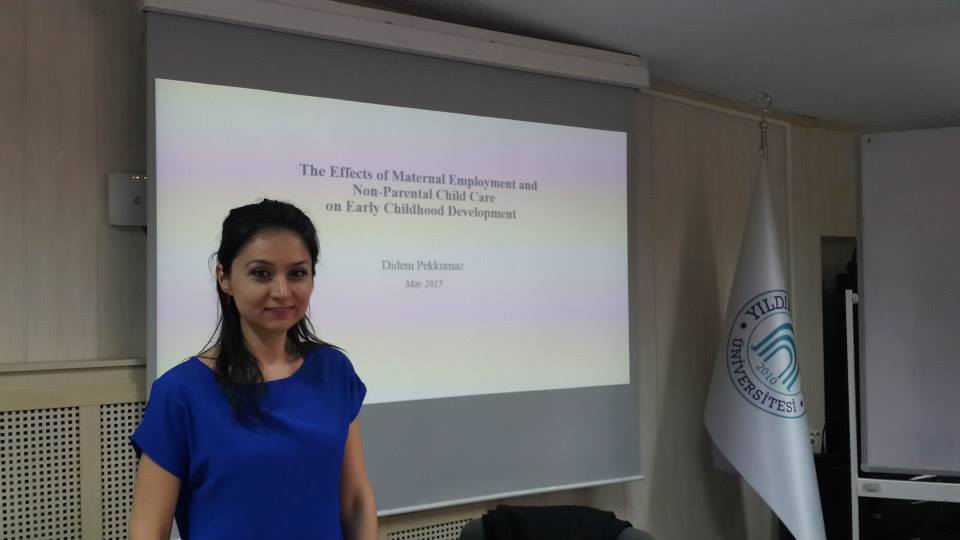 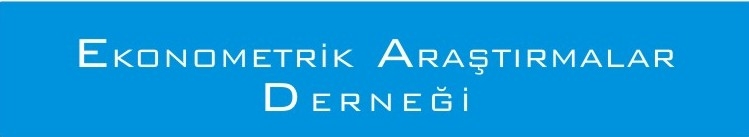 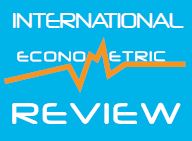 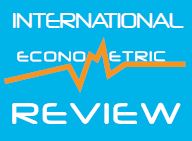 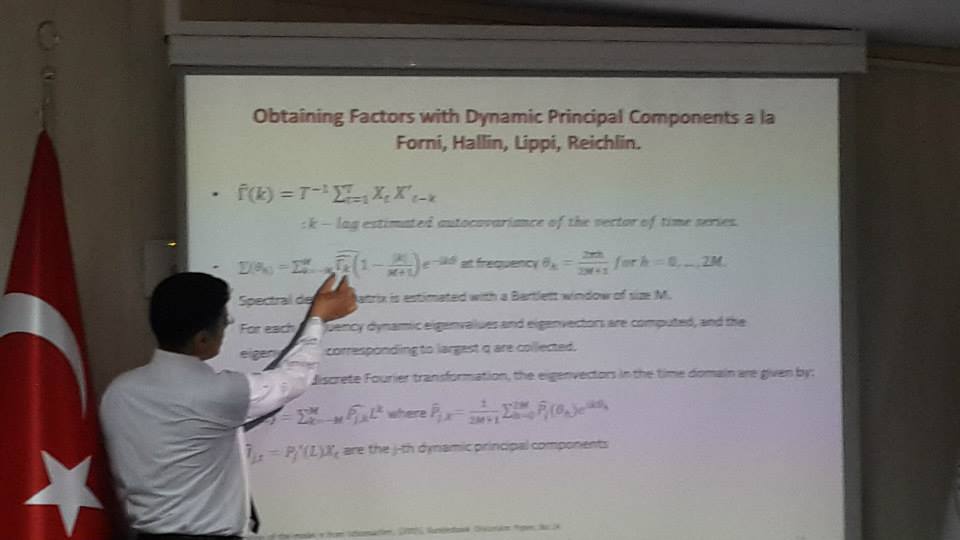 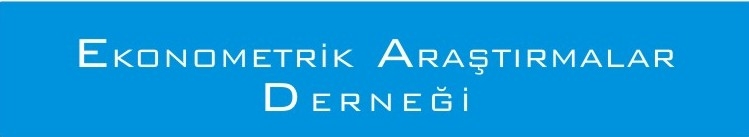 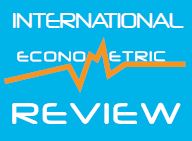 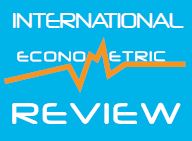 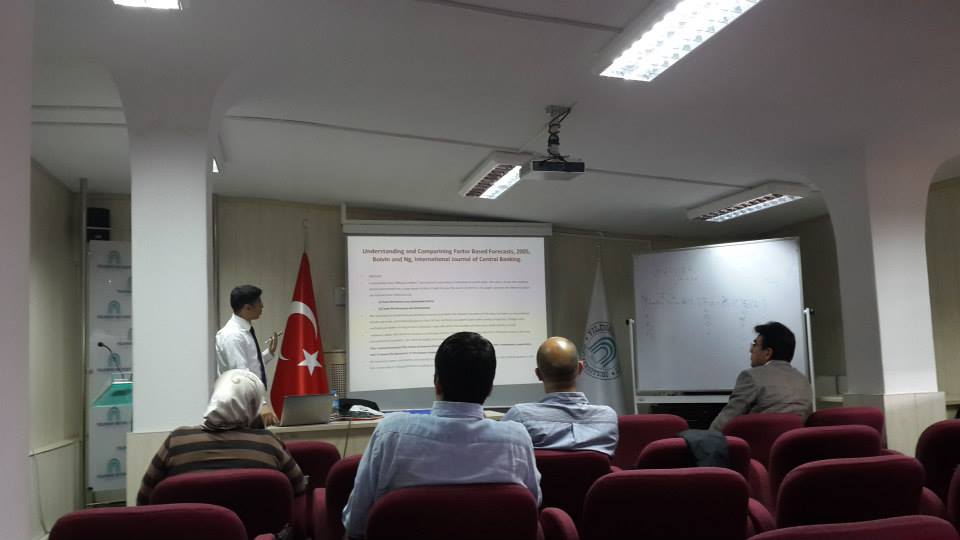 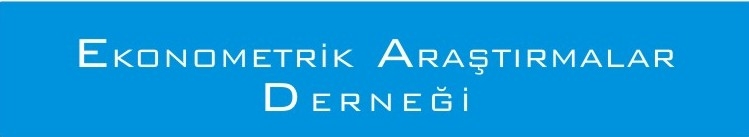 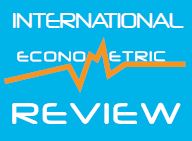 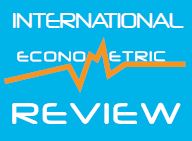 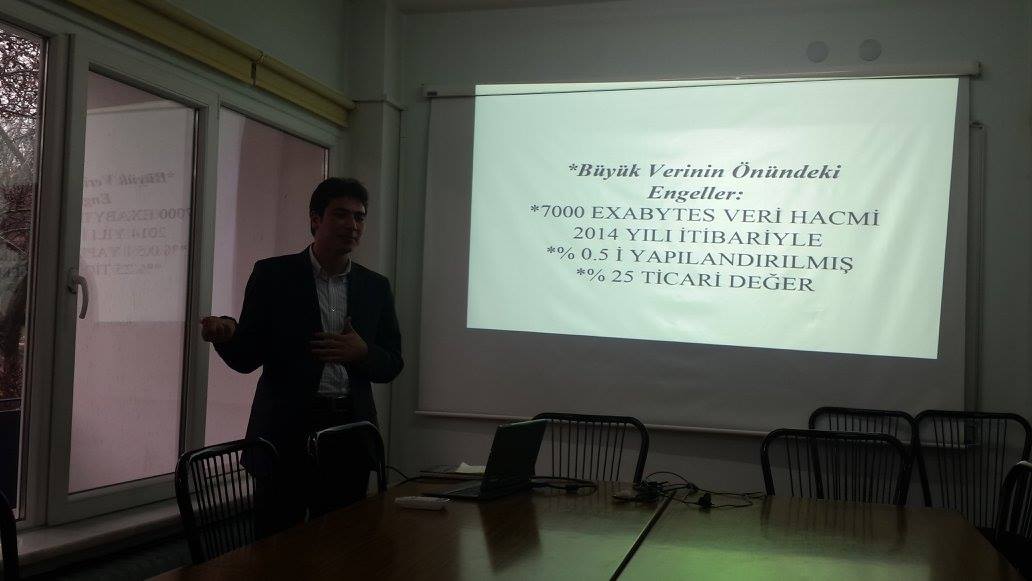 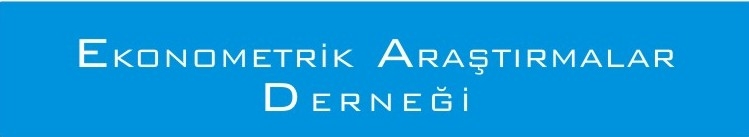 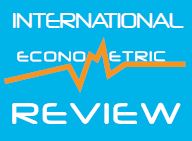 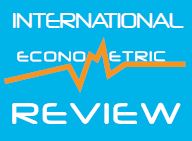 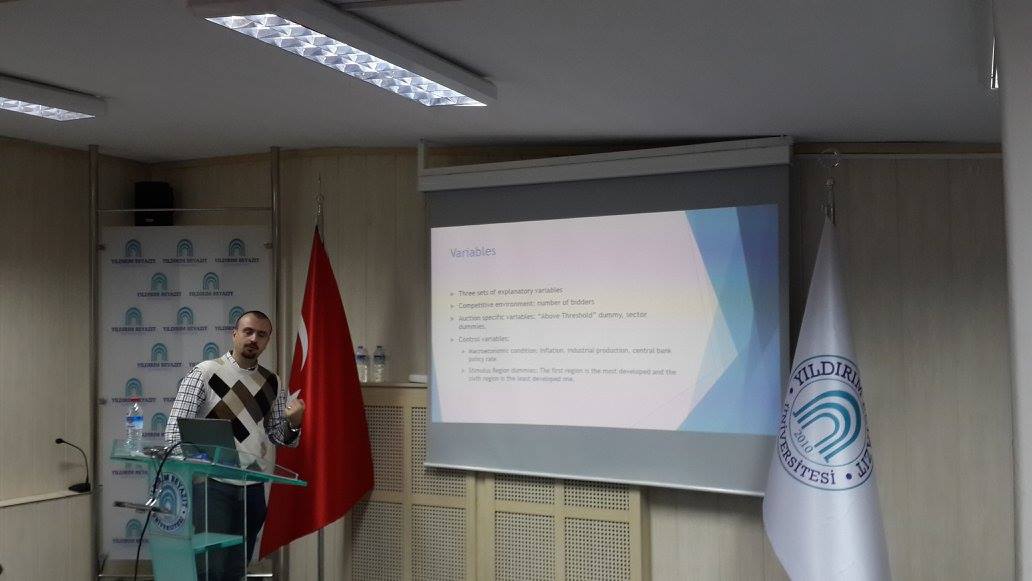 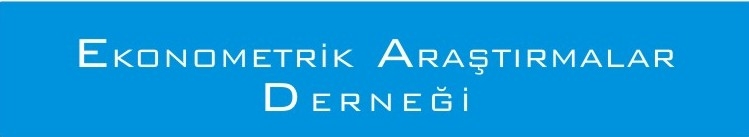 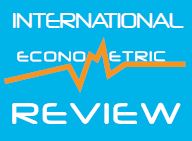 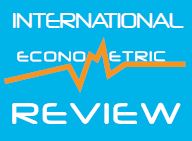 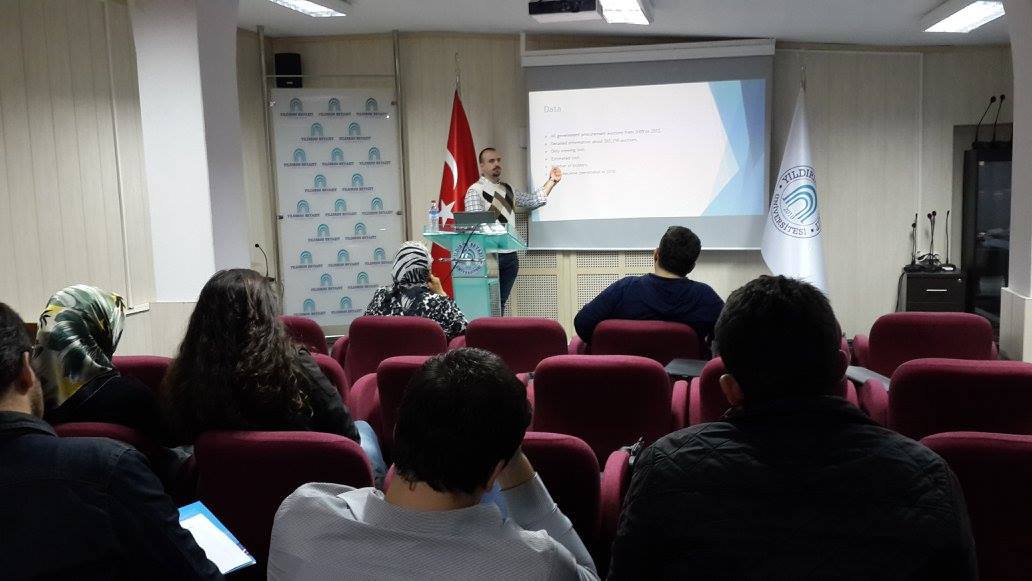 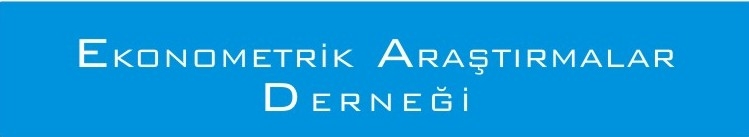 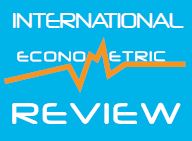 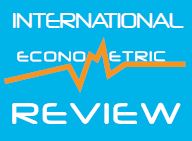 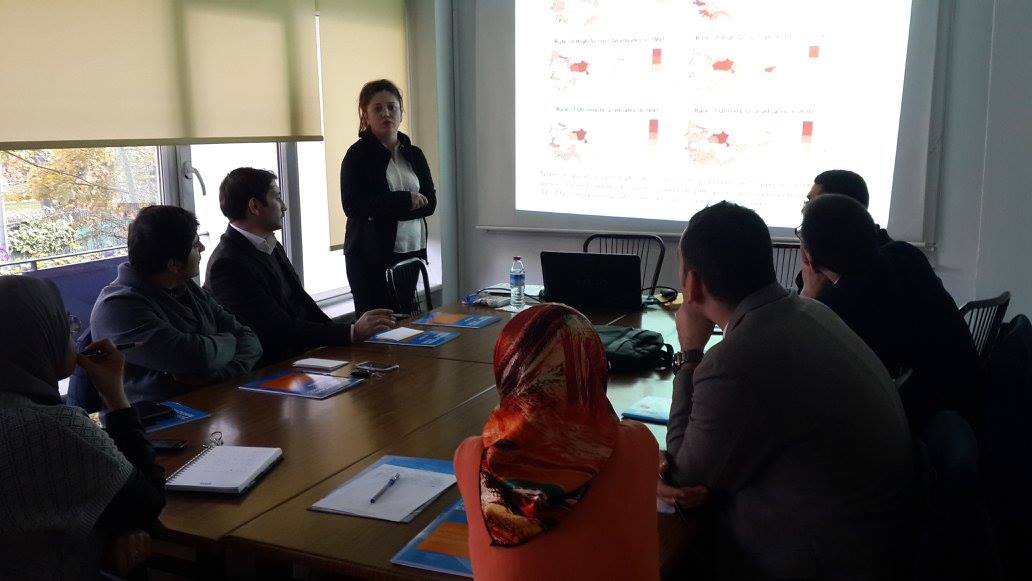 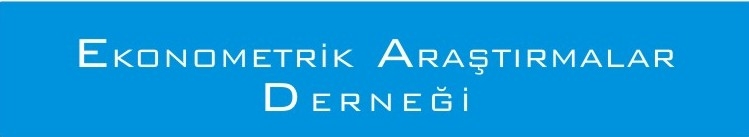 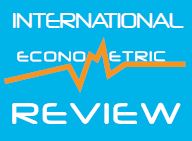 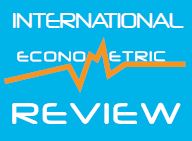 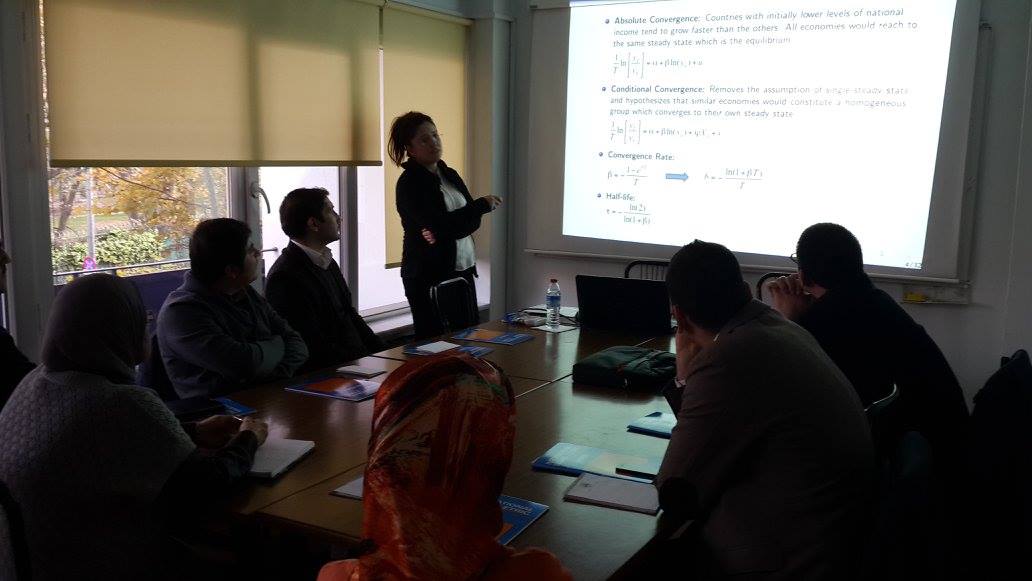 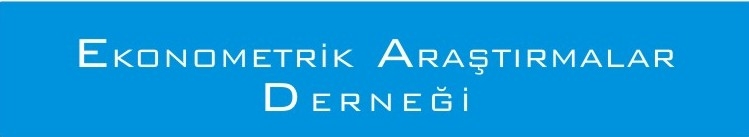 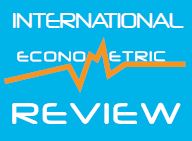 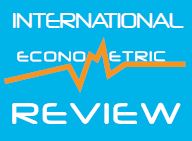 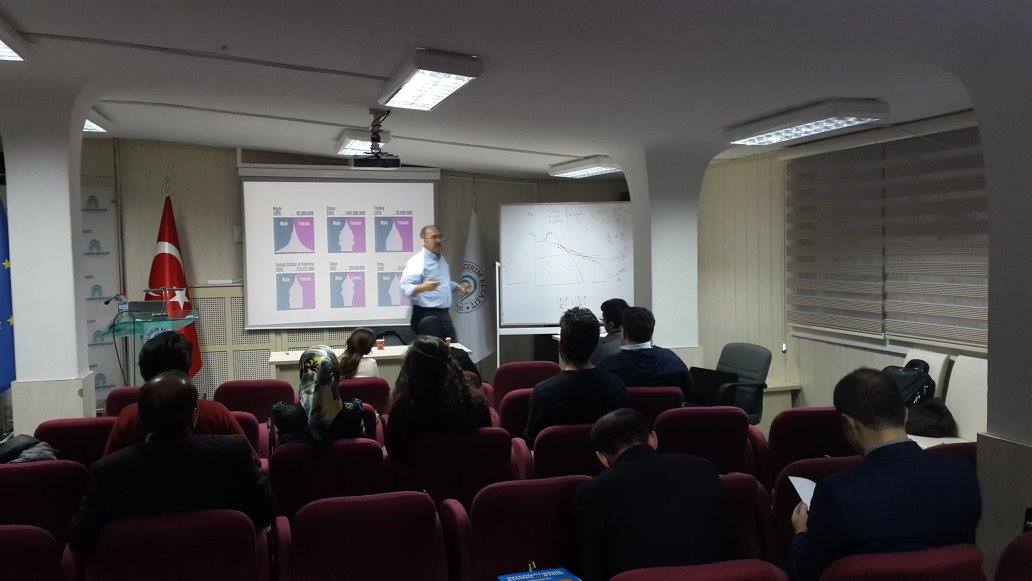 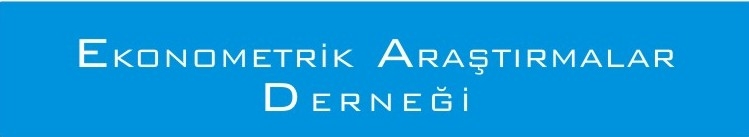 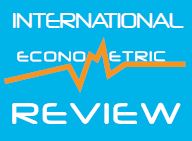 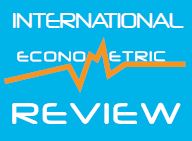 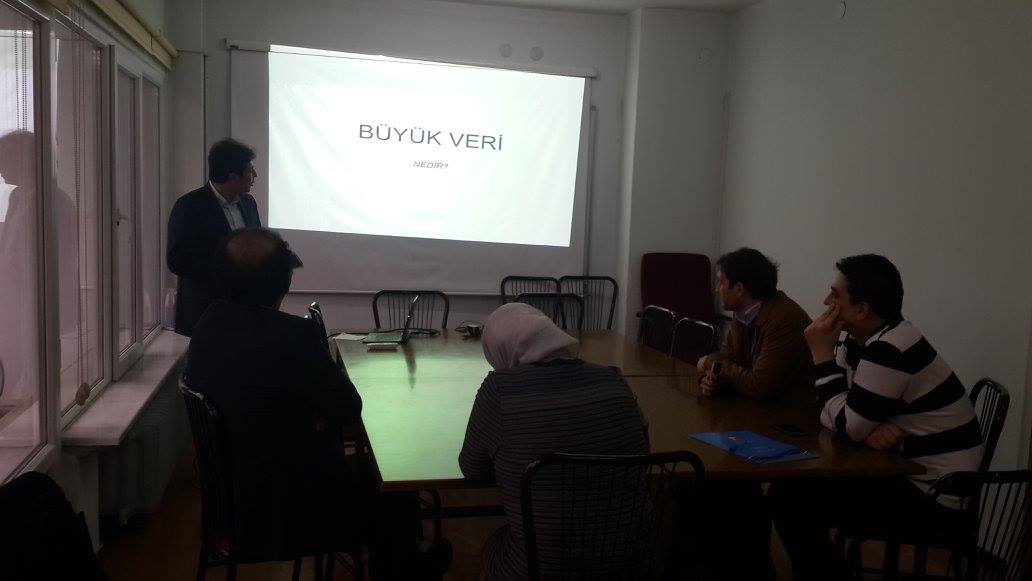 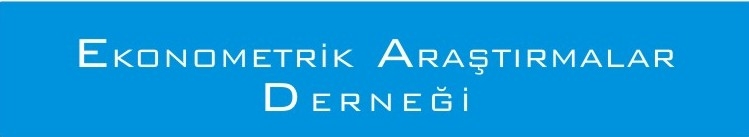 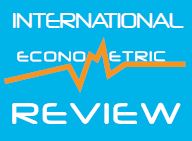 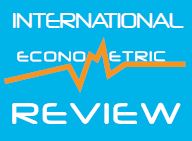 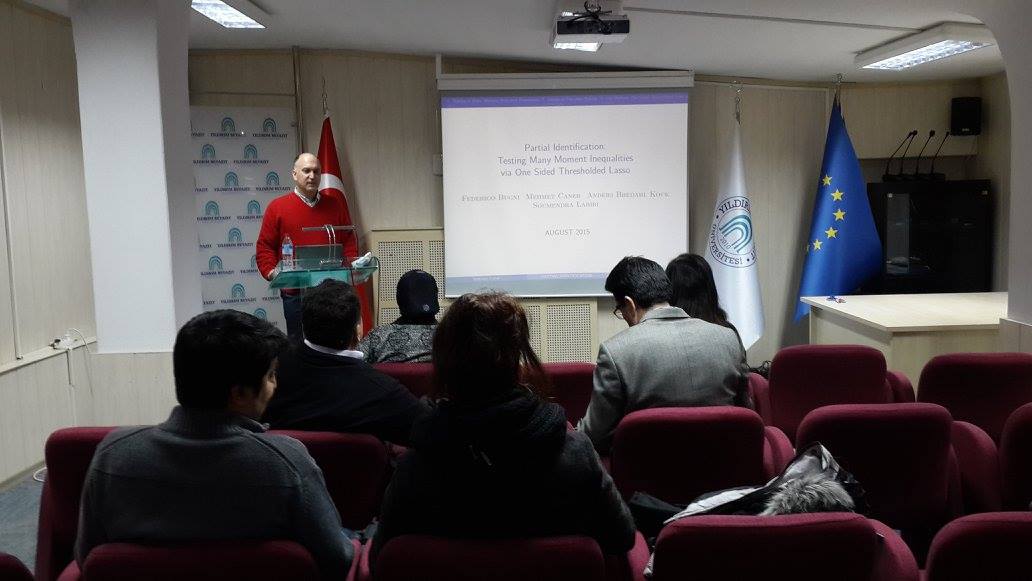 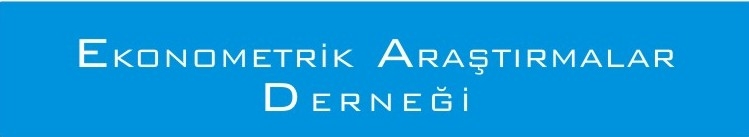 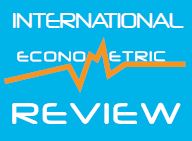 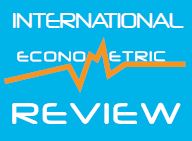 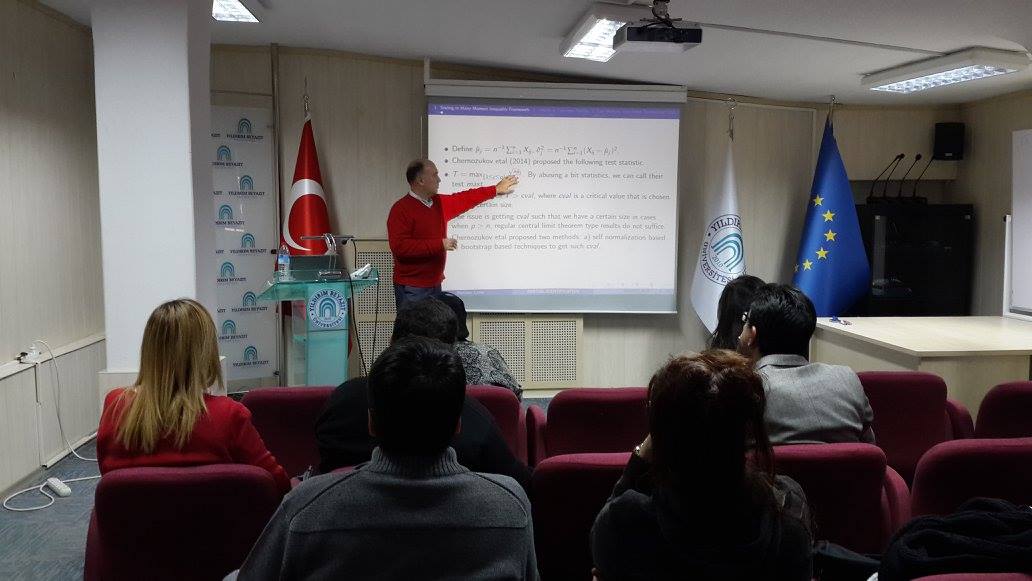 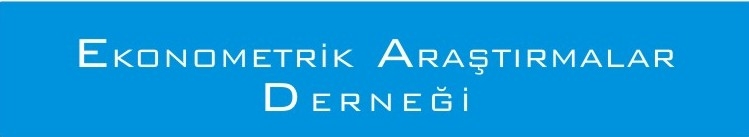 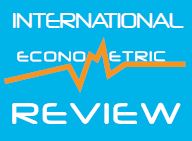 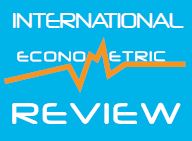 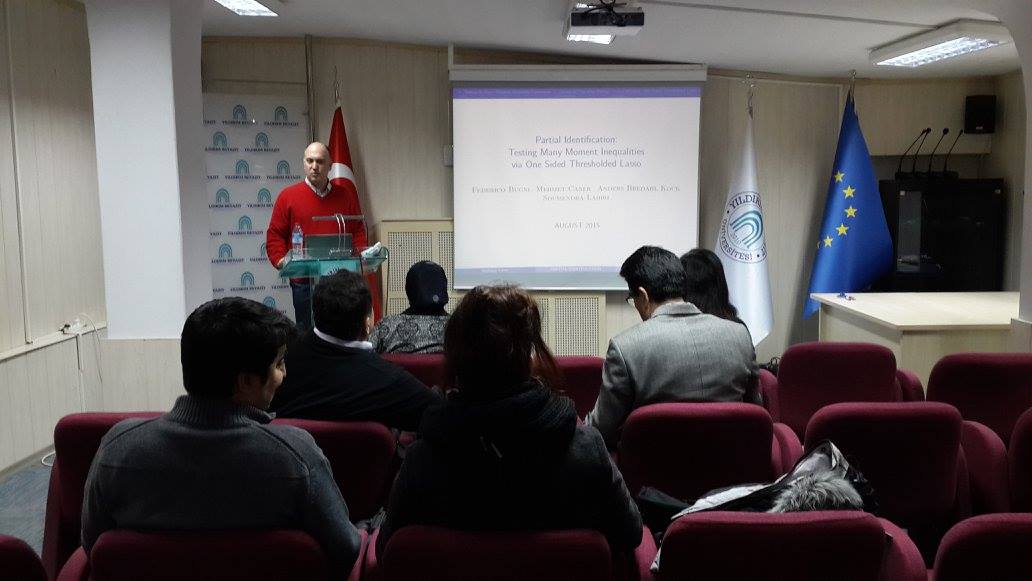 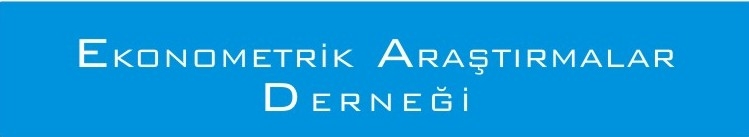 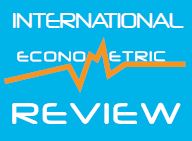 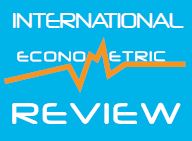 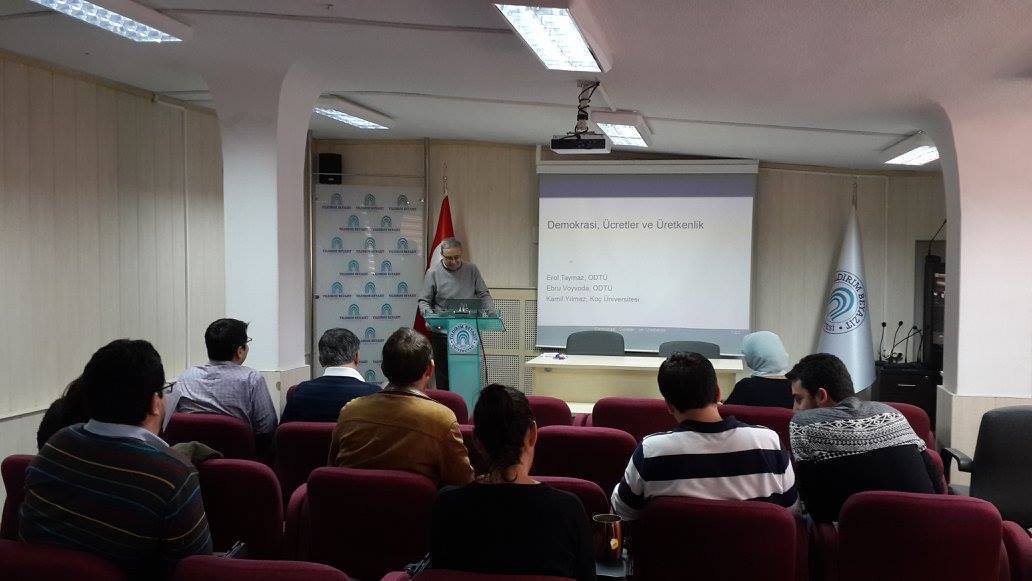 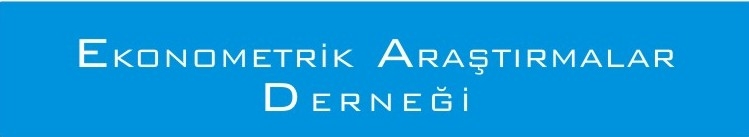 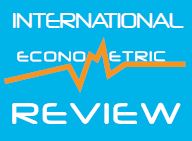 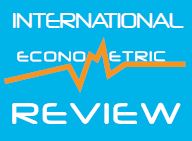 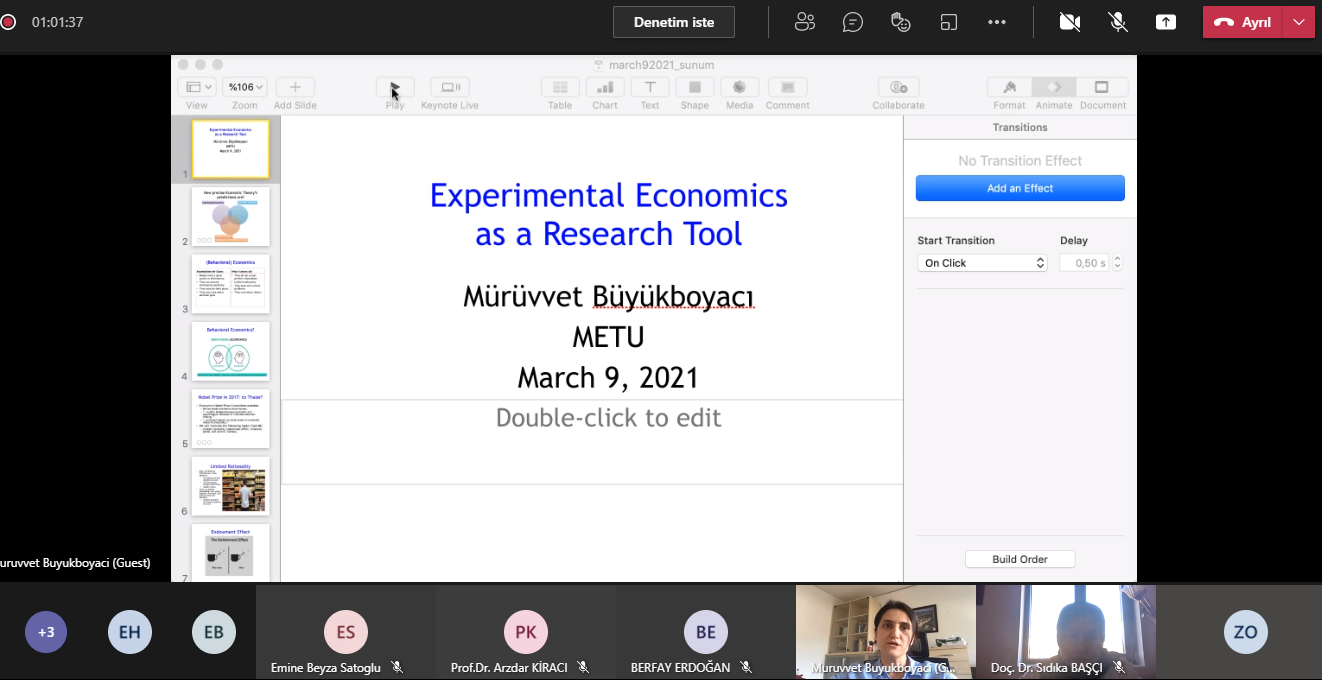 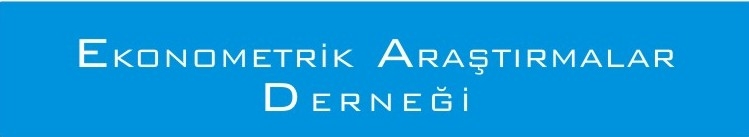 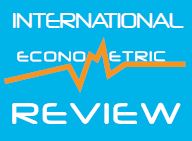 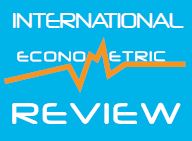 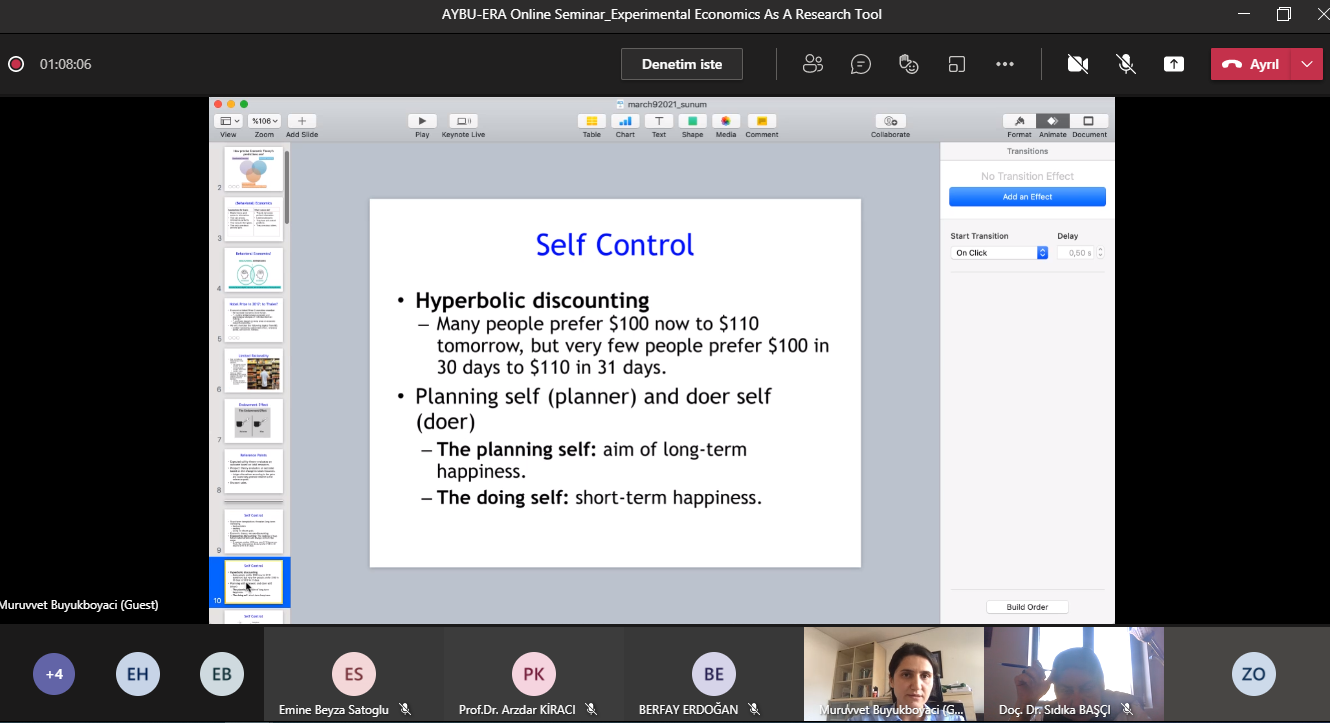 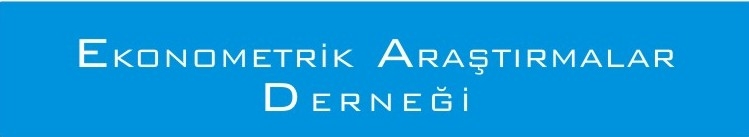 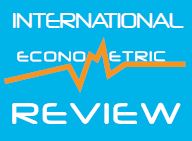 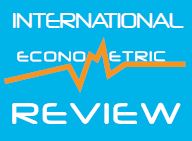 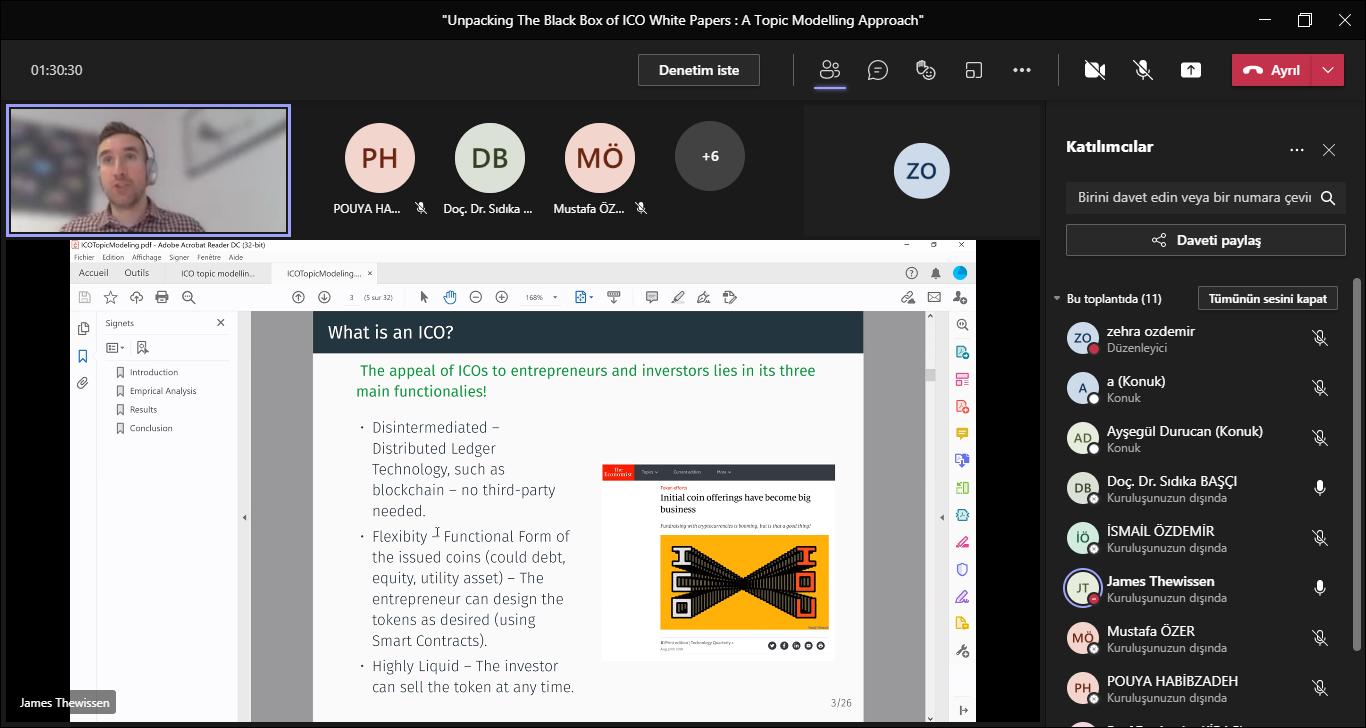 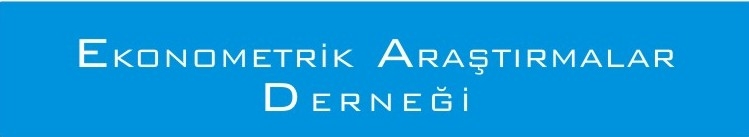 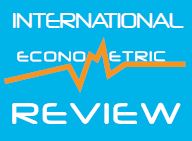 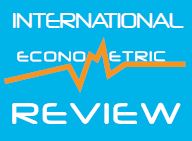 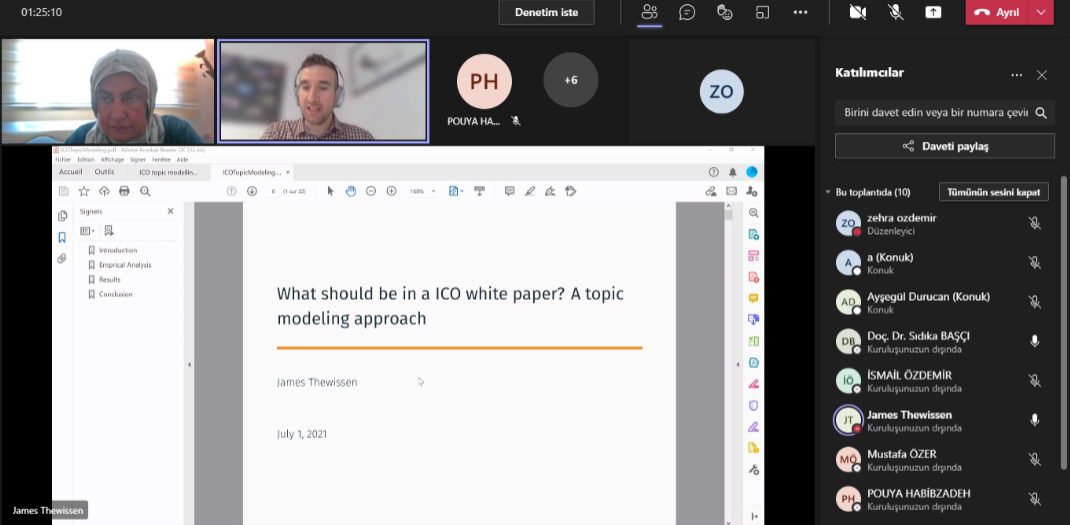 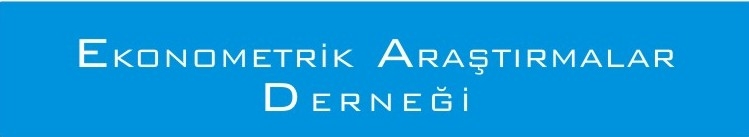 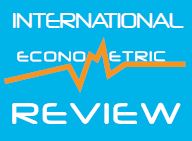 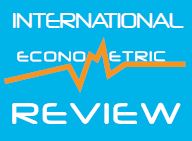 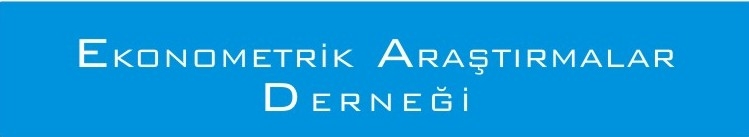 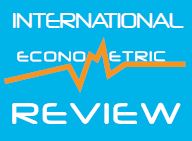 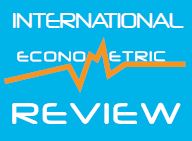 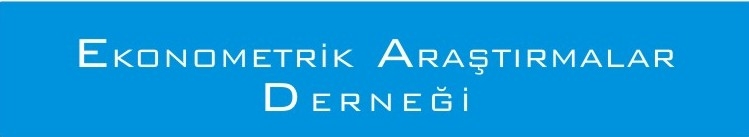 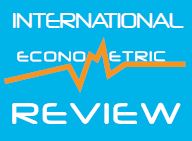 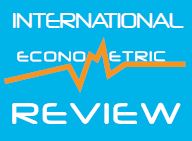 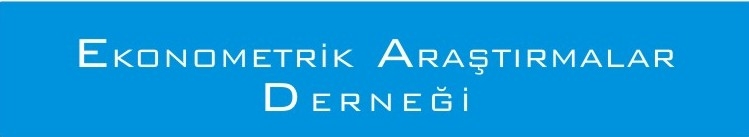 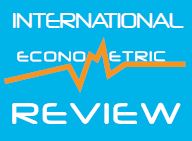 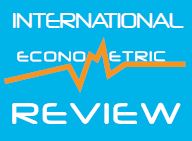 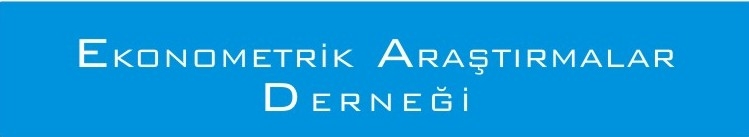 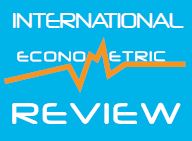 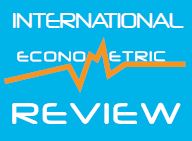 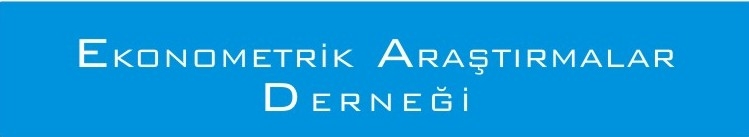 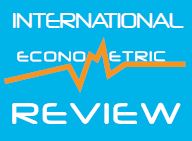 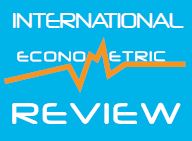 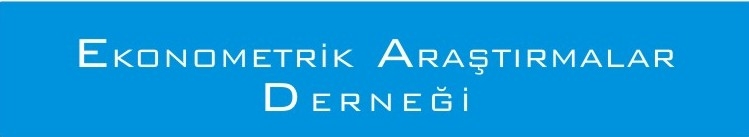 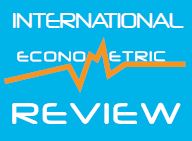 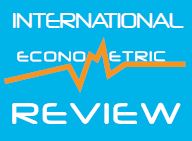 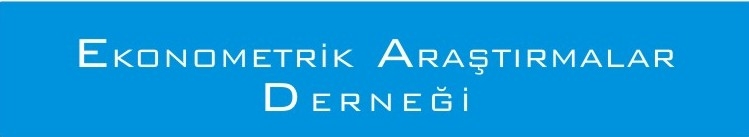 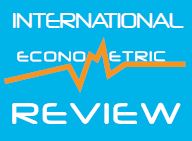 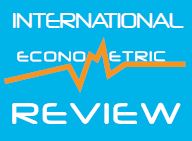 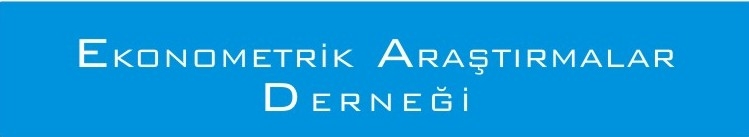 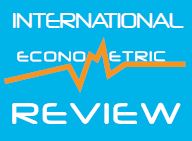 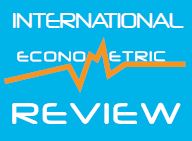 Makine Öğrenmesine Giriş Eğitimi(4-12 Aralık 2023)
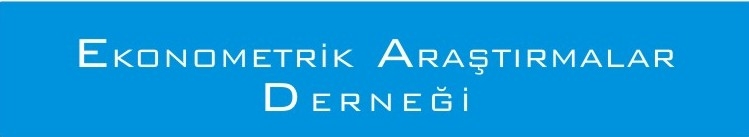 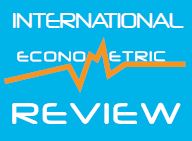 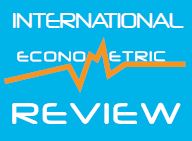 Makine Öğrenmesine Giriş Eğitimi(4-12 Aralık 2023)
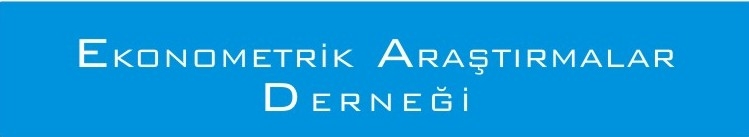 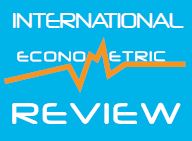 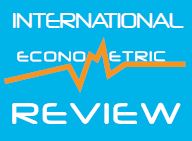 ARDL Temelli Eşbütünleşme Tesleri Eğitimi(23 Şubat 2024)
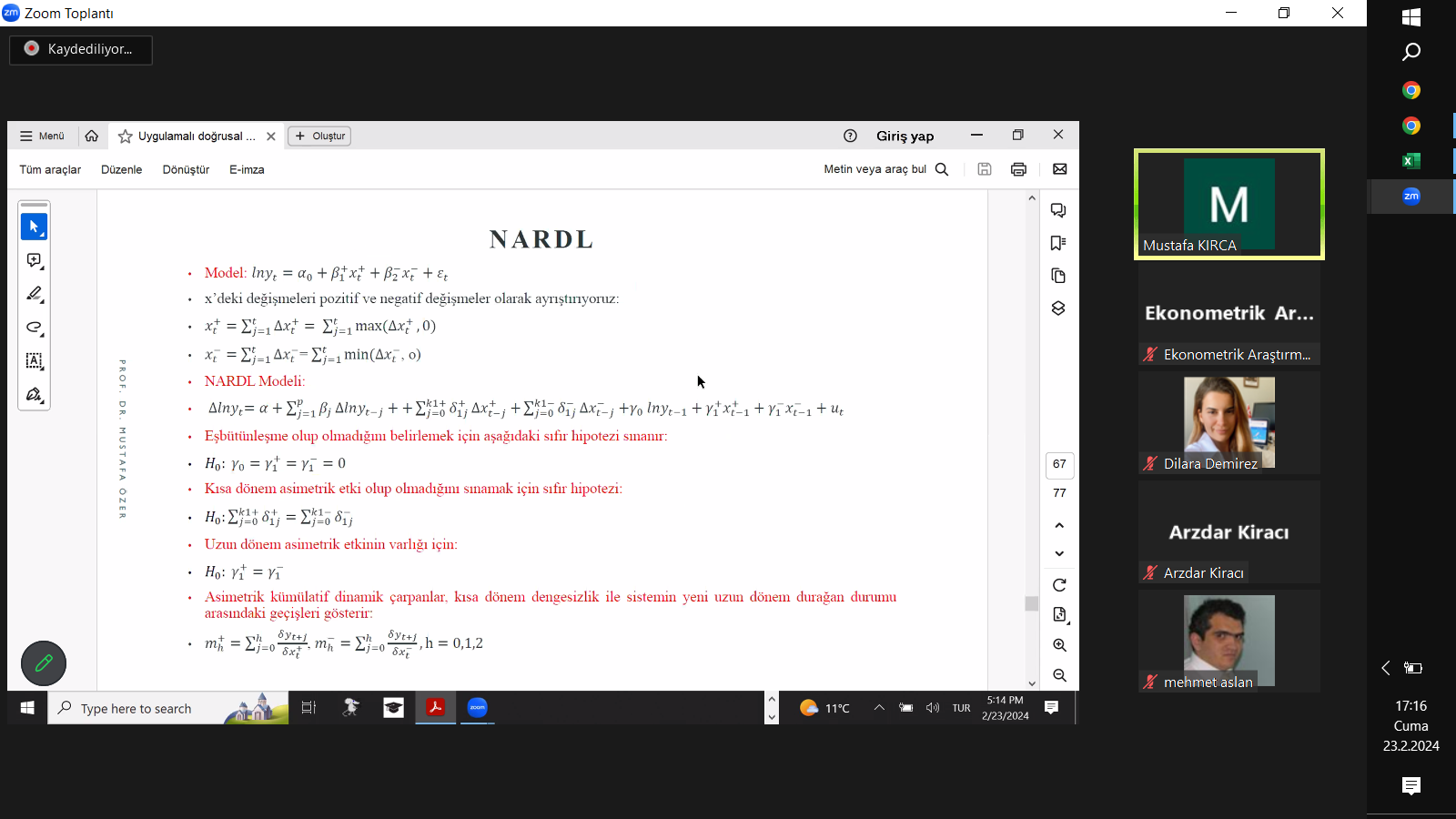 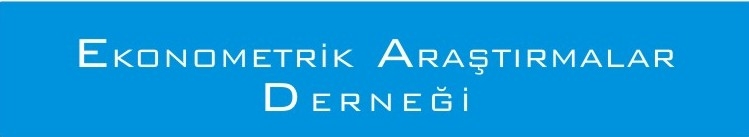 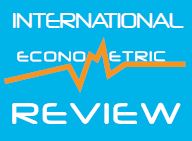 EconAnadolu’24 Conference
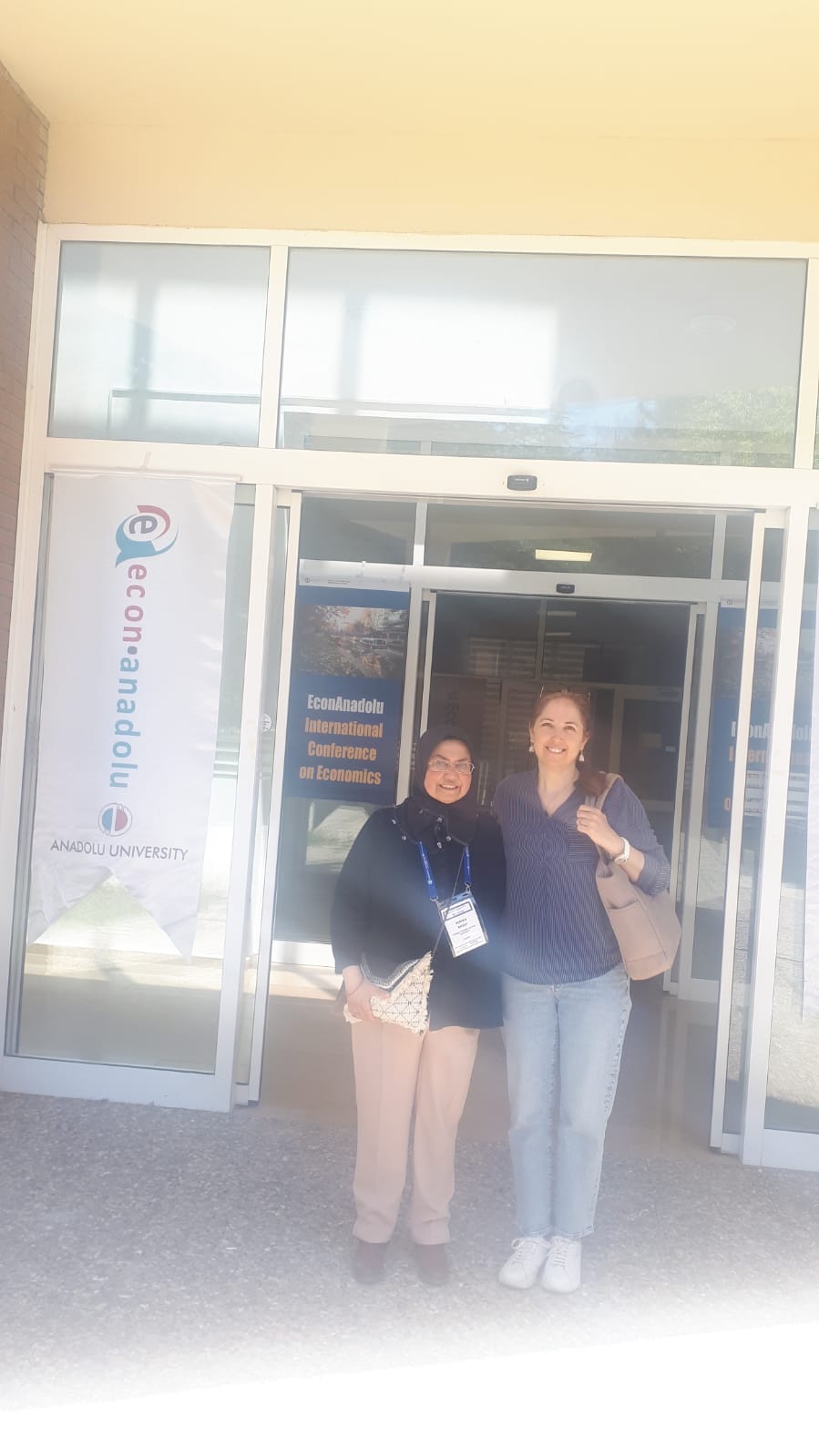 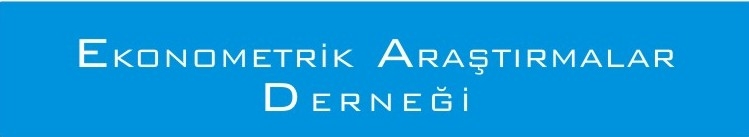 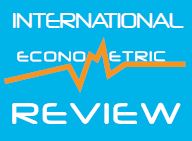 EconAnadolu’24 Conference
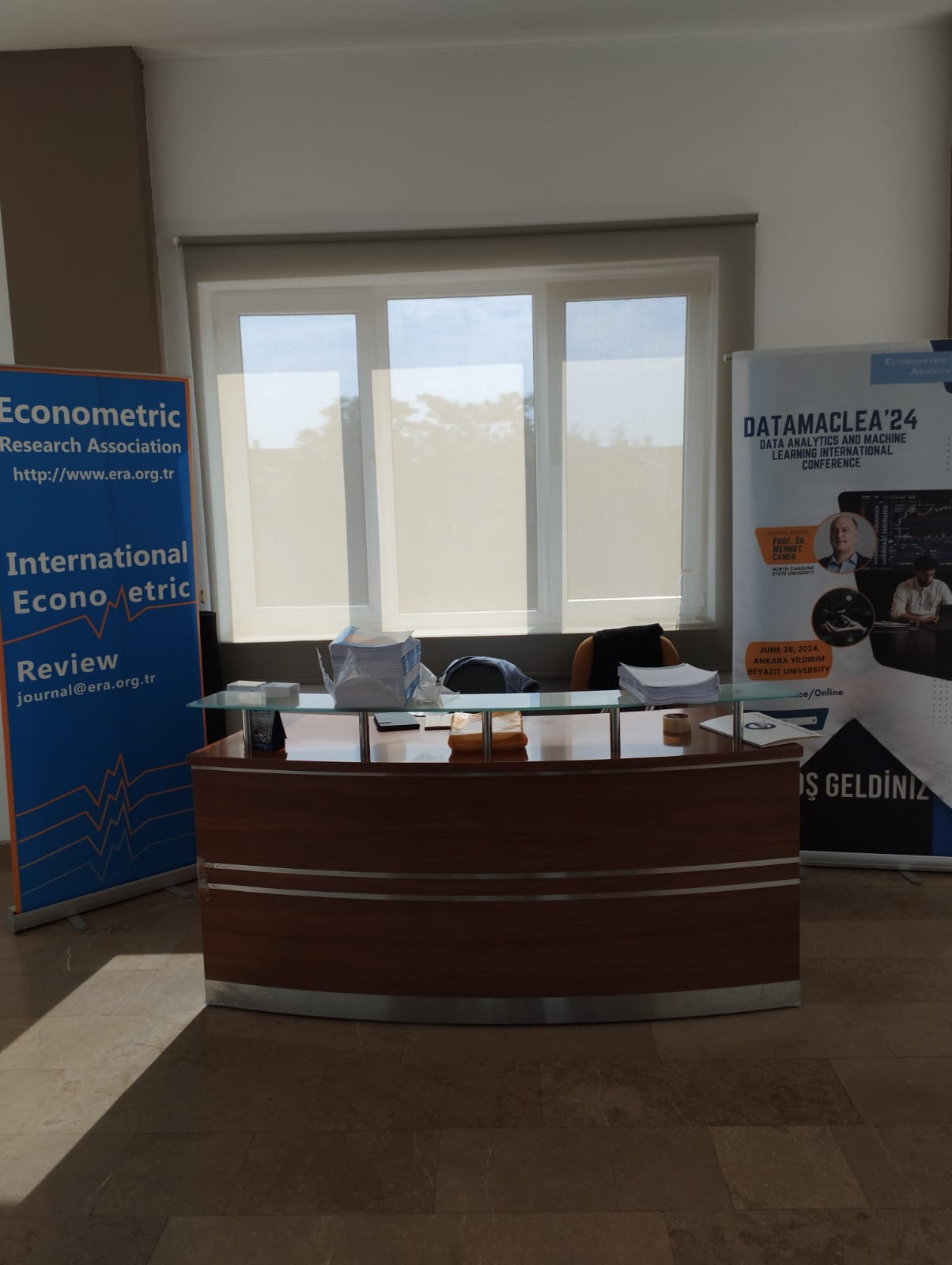 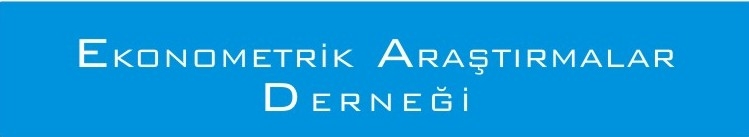 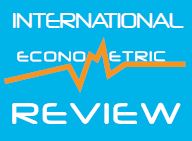 31st Conference on Economics (TEA2024), Muğla Sıtkı Kocaman University
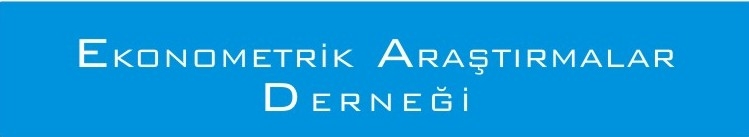 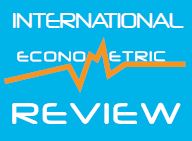 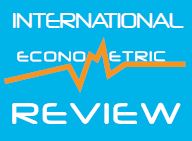 31st Conference on Economics (TEA2024), Muğla Sıtkı Kocaman University
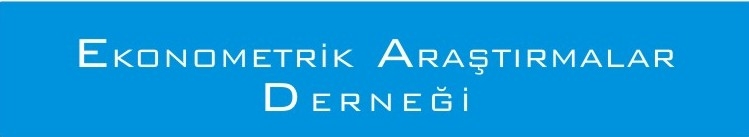 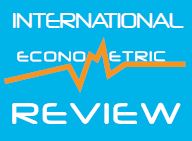 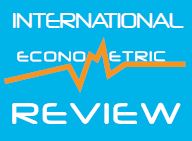 31st Conference on Economics (TEA2024), Muğla Sıtkı Kocaman University
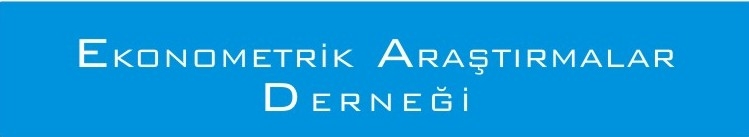 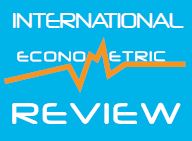 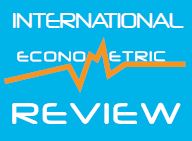 31st Conference on Economics (TEA2024), Muğla Sıtkı Kocaman University
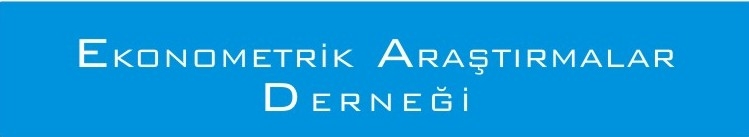 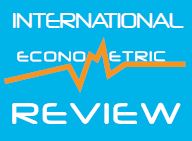 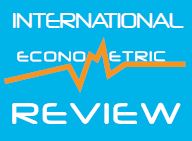 ERA  Seminar                       'ANATOMY OF MACROECONOMIC POLICY AND REDISTRIBUTION’                                                            Prof. Dr. Gülçin Özkan
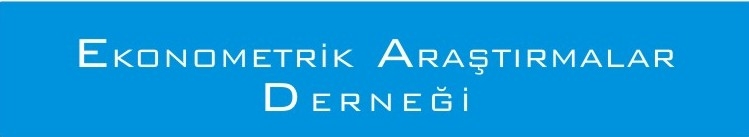 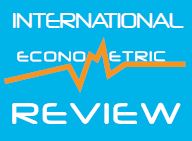 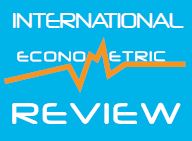 ERA  Seminar               'ANATOMY OF MACROECONOMIC POLICY AND REDISTRIBUTION’                                                       Prof. Dr. Gülçin Özkan
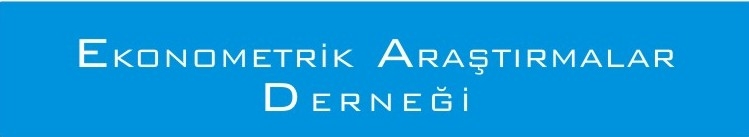 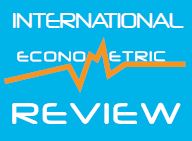 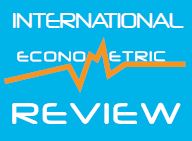 ERA  Seminar                       'ANATOMY OF MACROECONOMIC POLICY AND REDISTRIBUTION’                                                            Prof. Dr. Gülçin Özkan
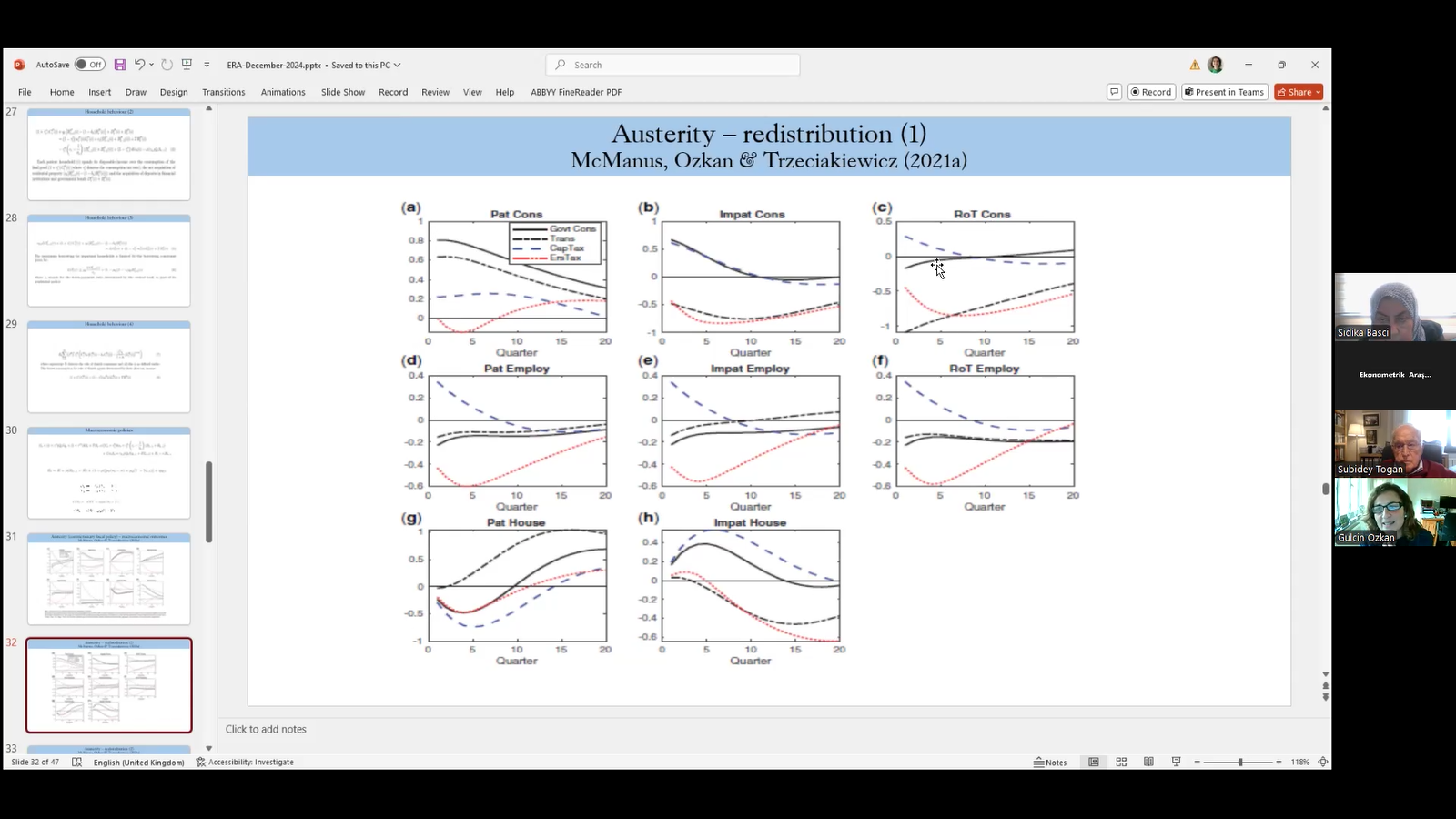 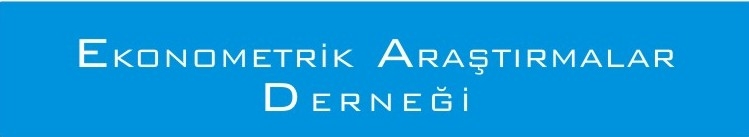 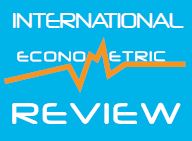